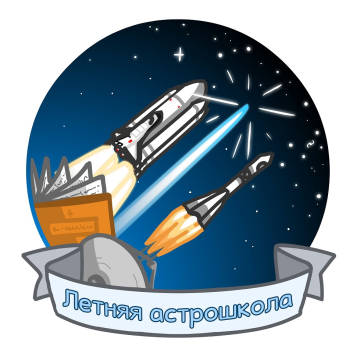 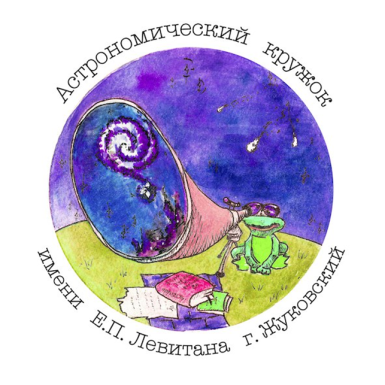 Летние астрономические школы
В Московской области
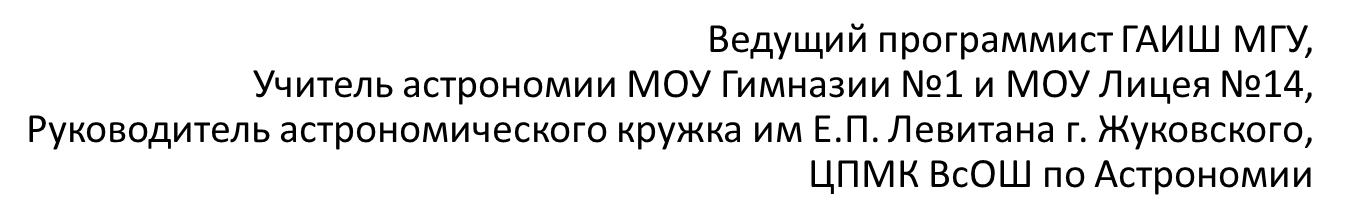 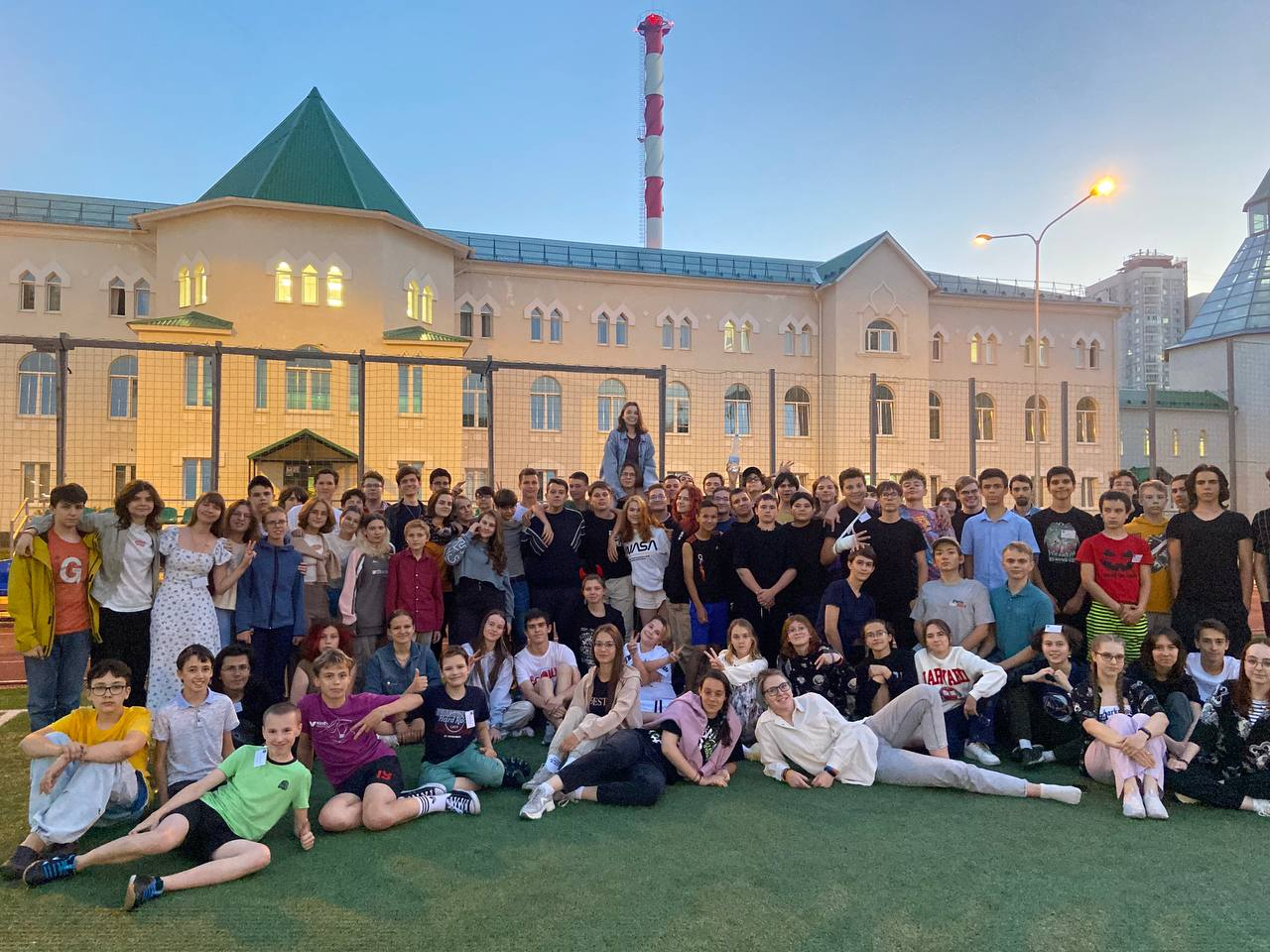 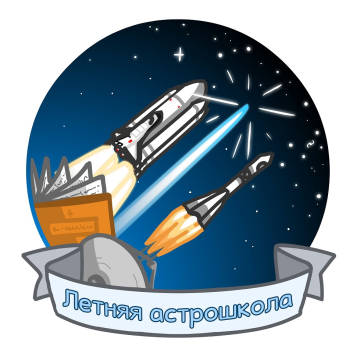 Летняя Астрономическая Школа
130 участников
7-10 классы
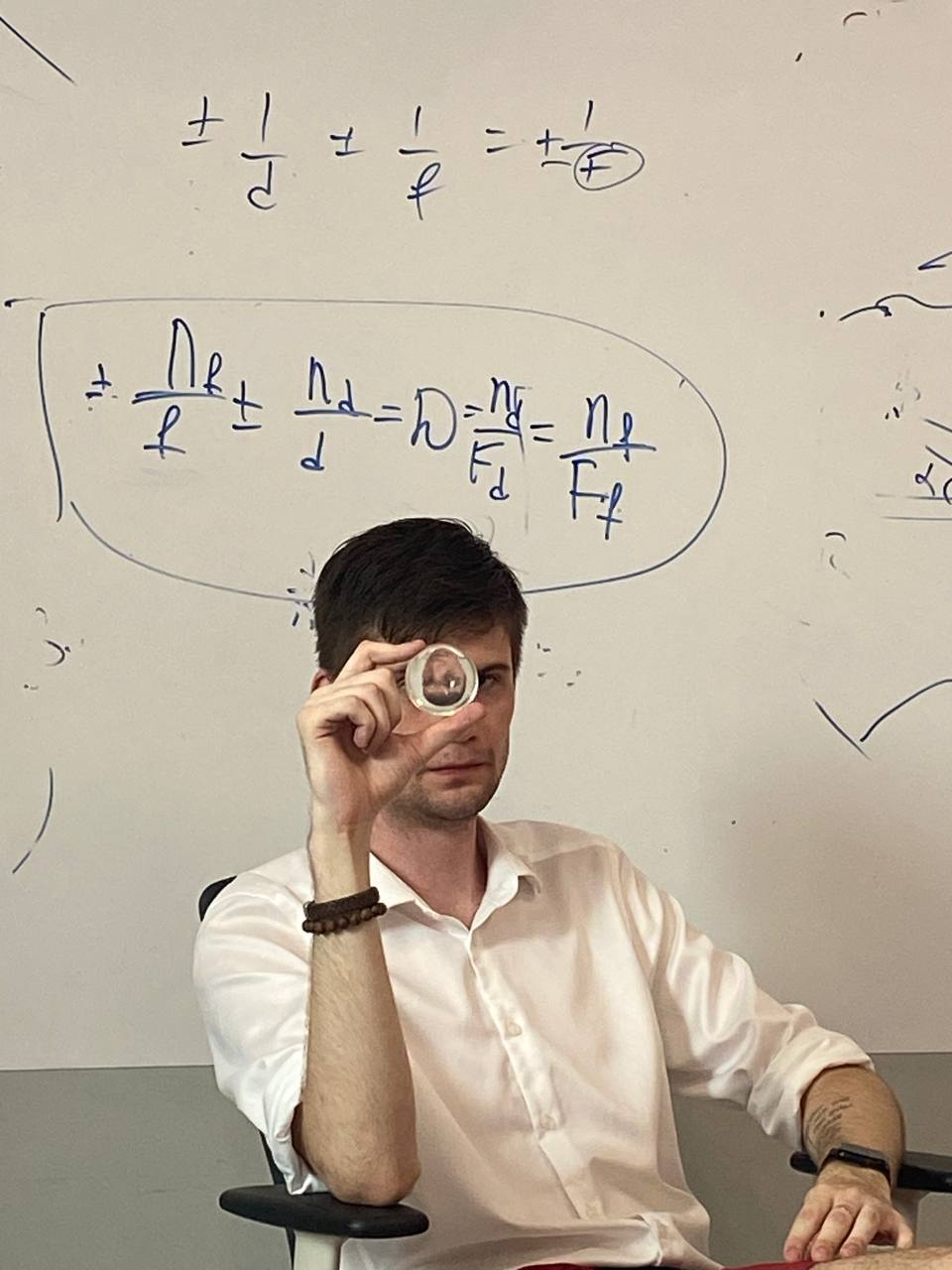 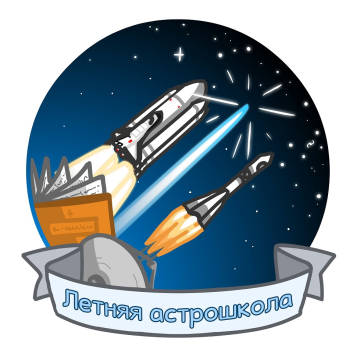 Подготовка к участию в РЭ ВсОШ
Учебные занятия
Лекции
Домашние задания
Генерация задач
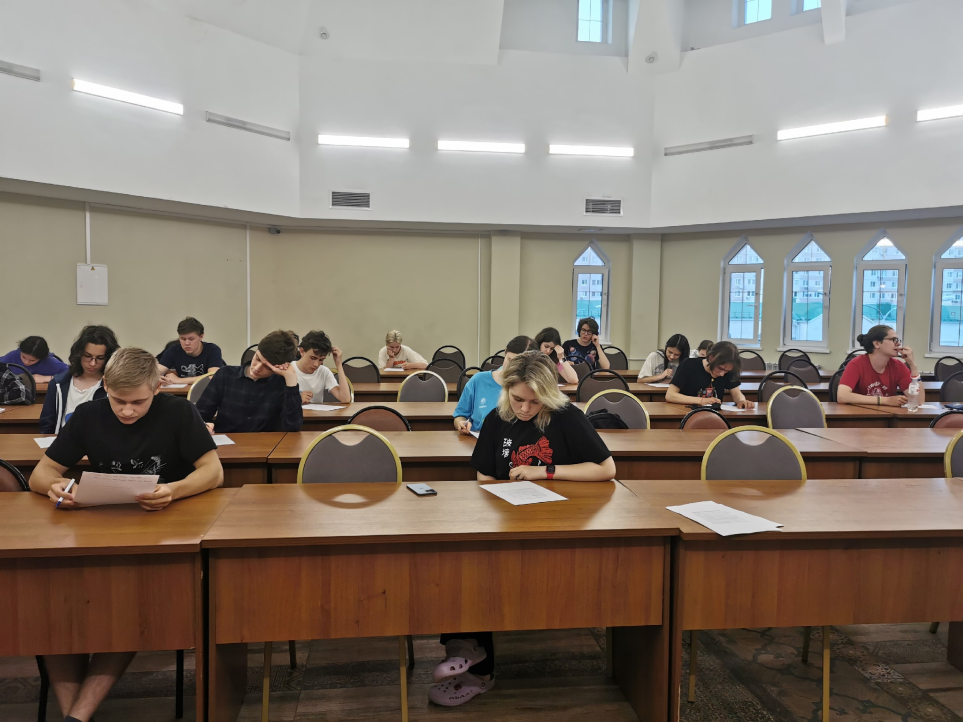 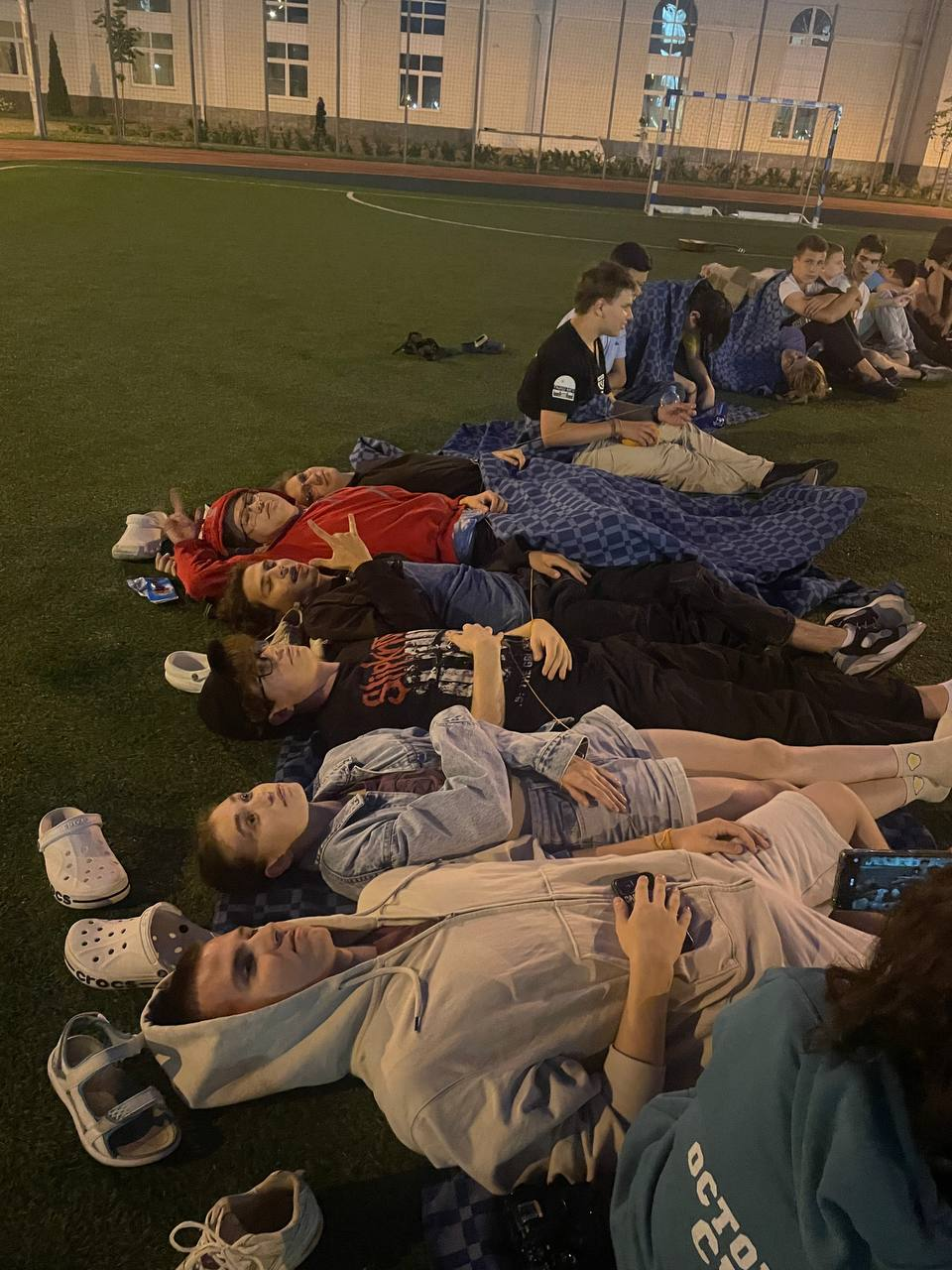 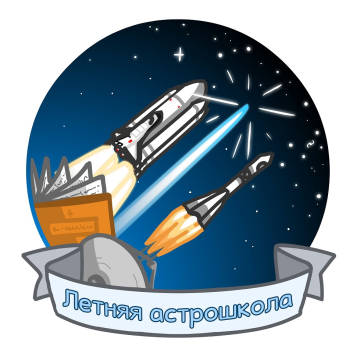 Астрономические наблюдения
Астрономическая площадка
Несколько различных инструментов
Дневные и ночные наблюдения
Планетарий
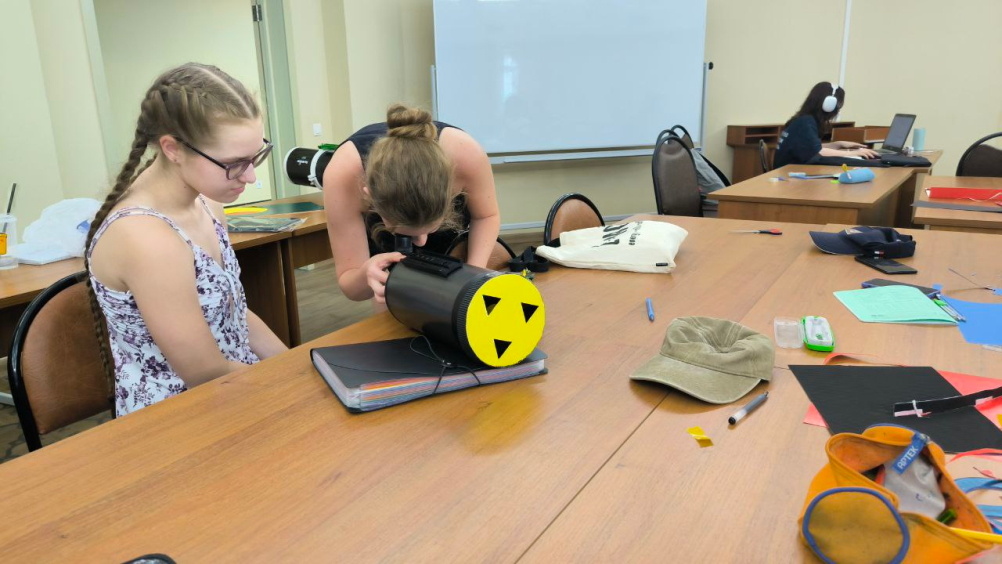 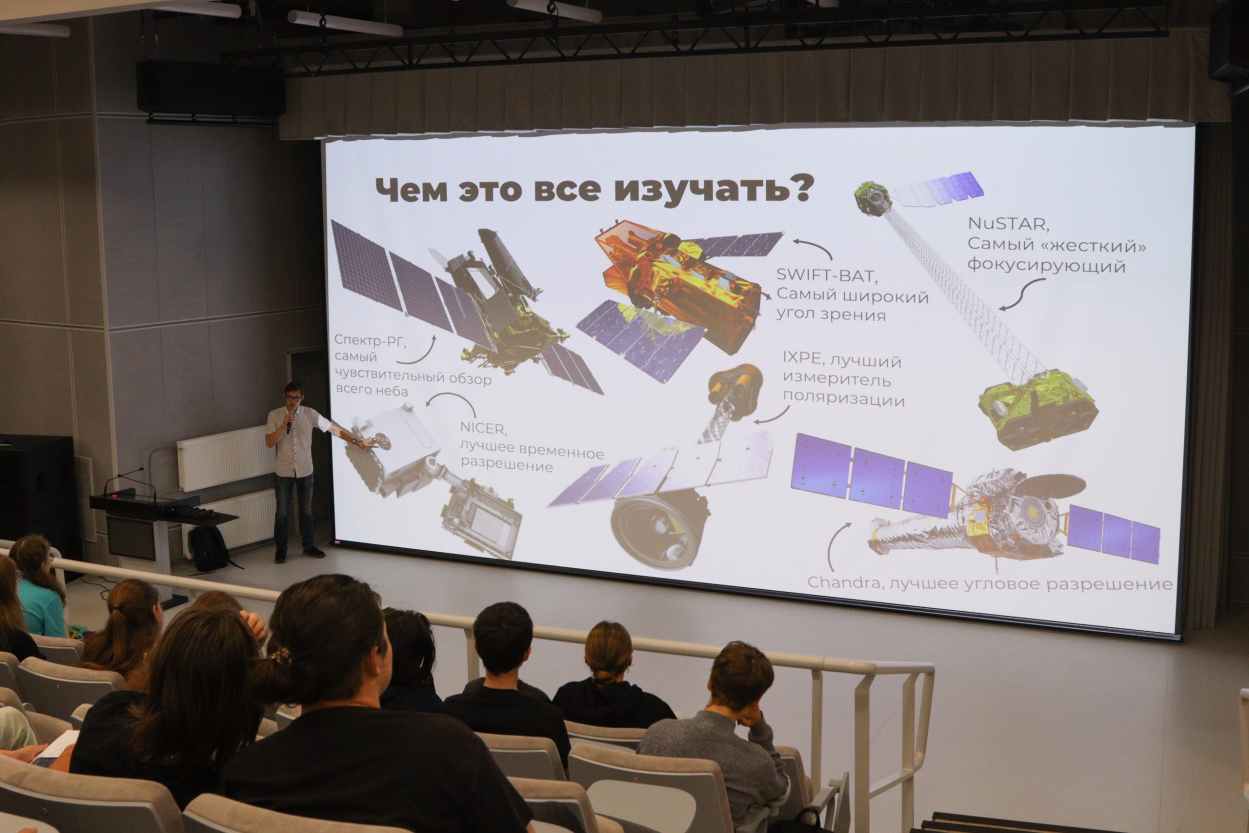 Соприкосновение с наукой
Лекторы – ученые
Проектные научно исследовательские работы
Научные задачи
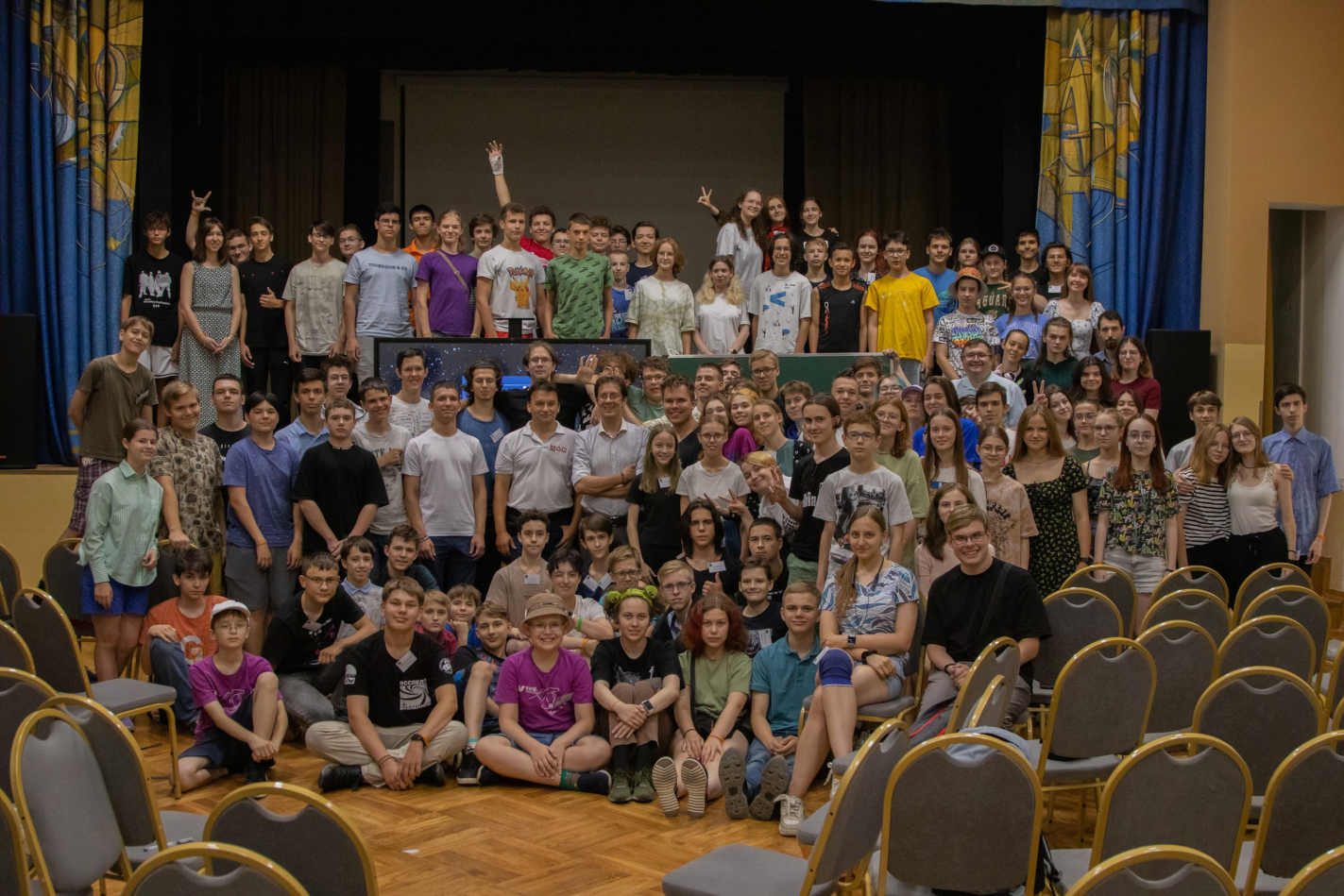 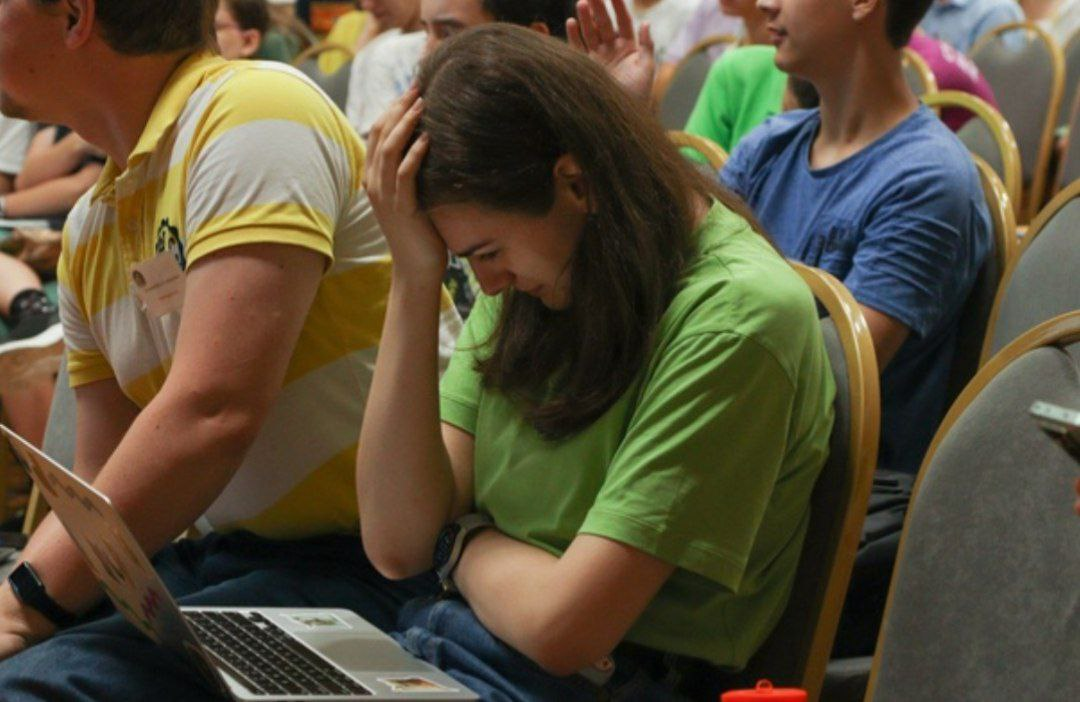 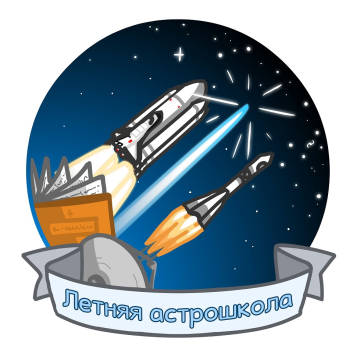 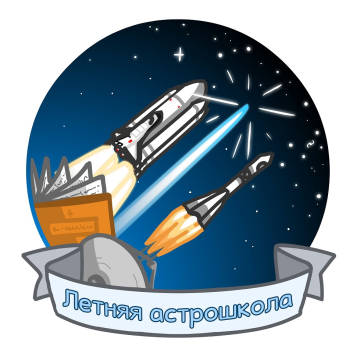 Tелескоп RC500 ИНАСАН
Кисловодская оптическая станция
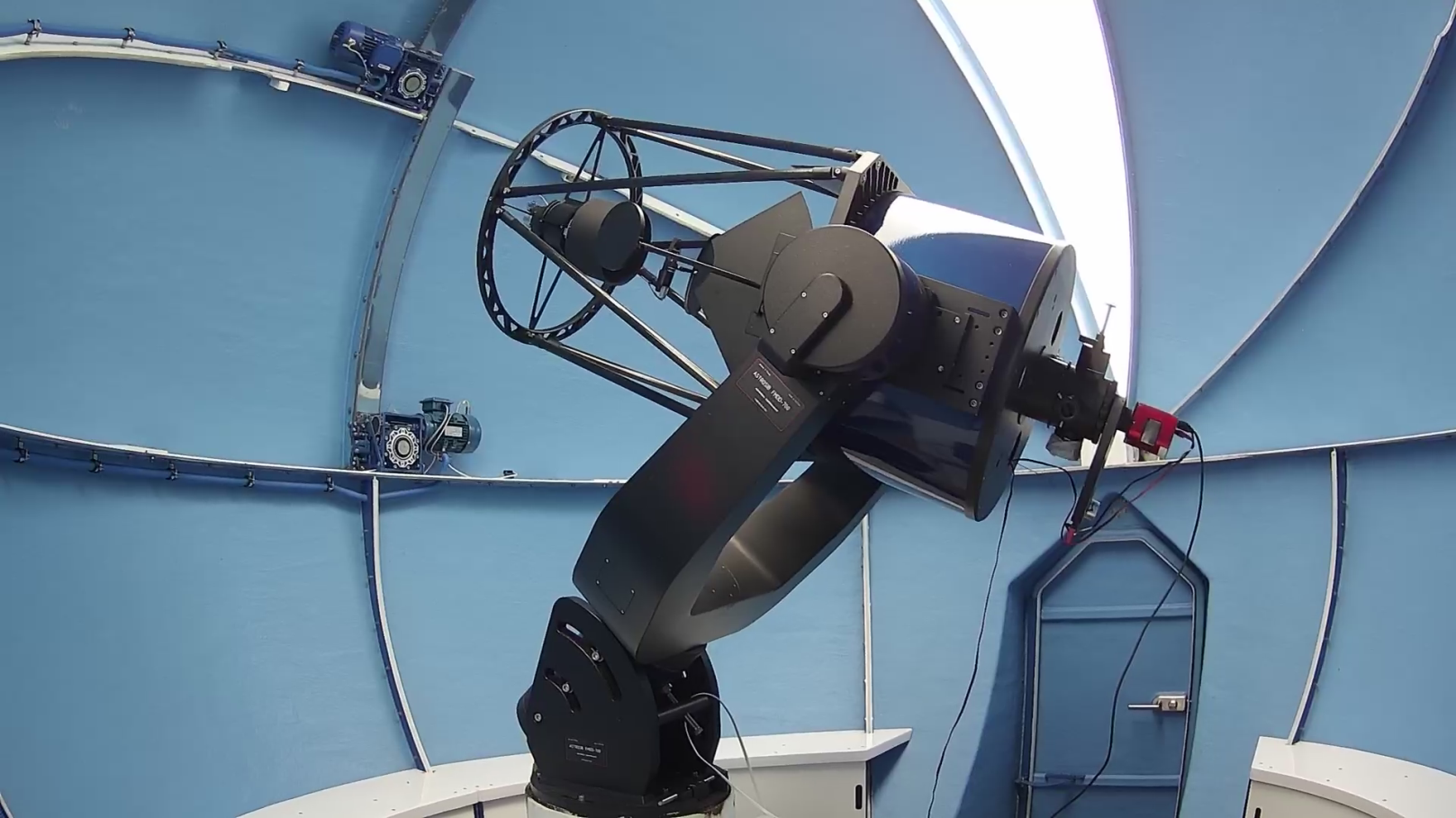 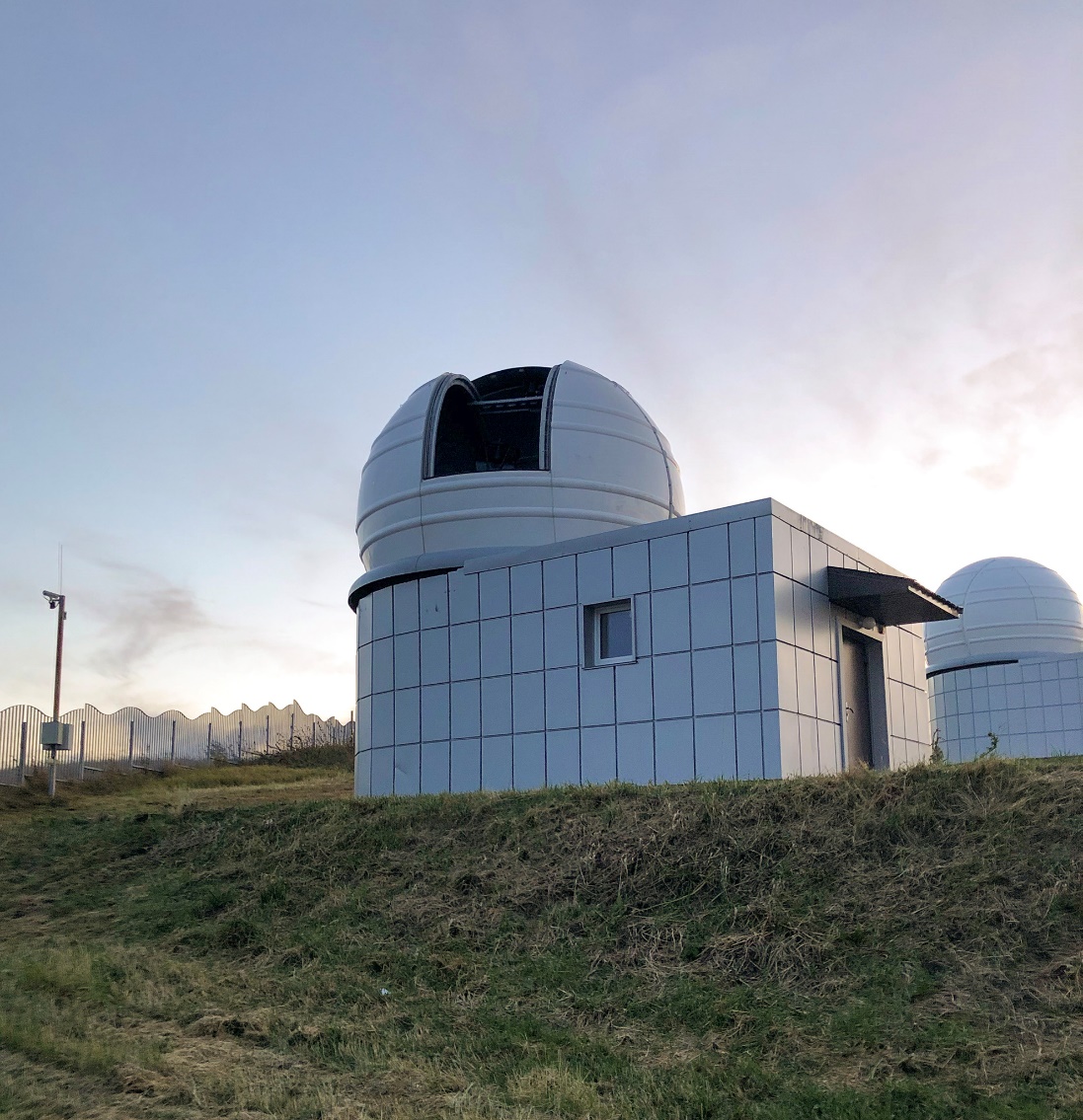 Телескоп RC600
Кавказская горная обсерватория ГАИШ
Телескоп RC500
Высокогорная обсерватория Пик Терскол
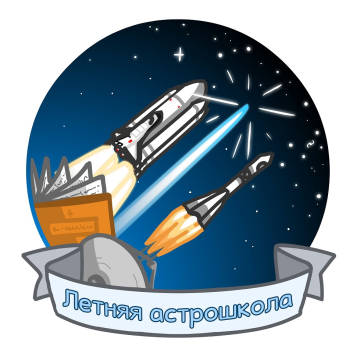 Декомпозиция и кривых вращения хост-галактик чёрных дыр малой массы
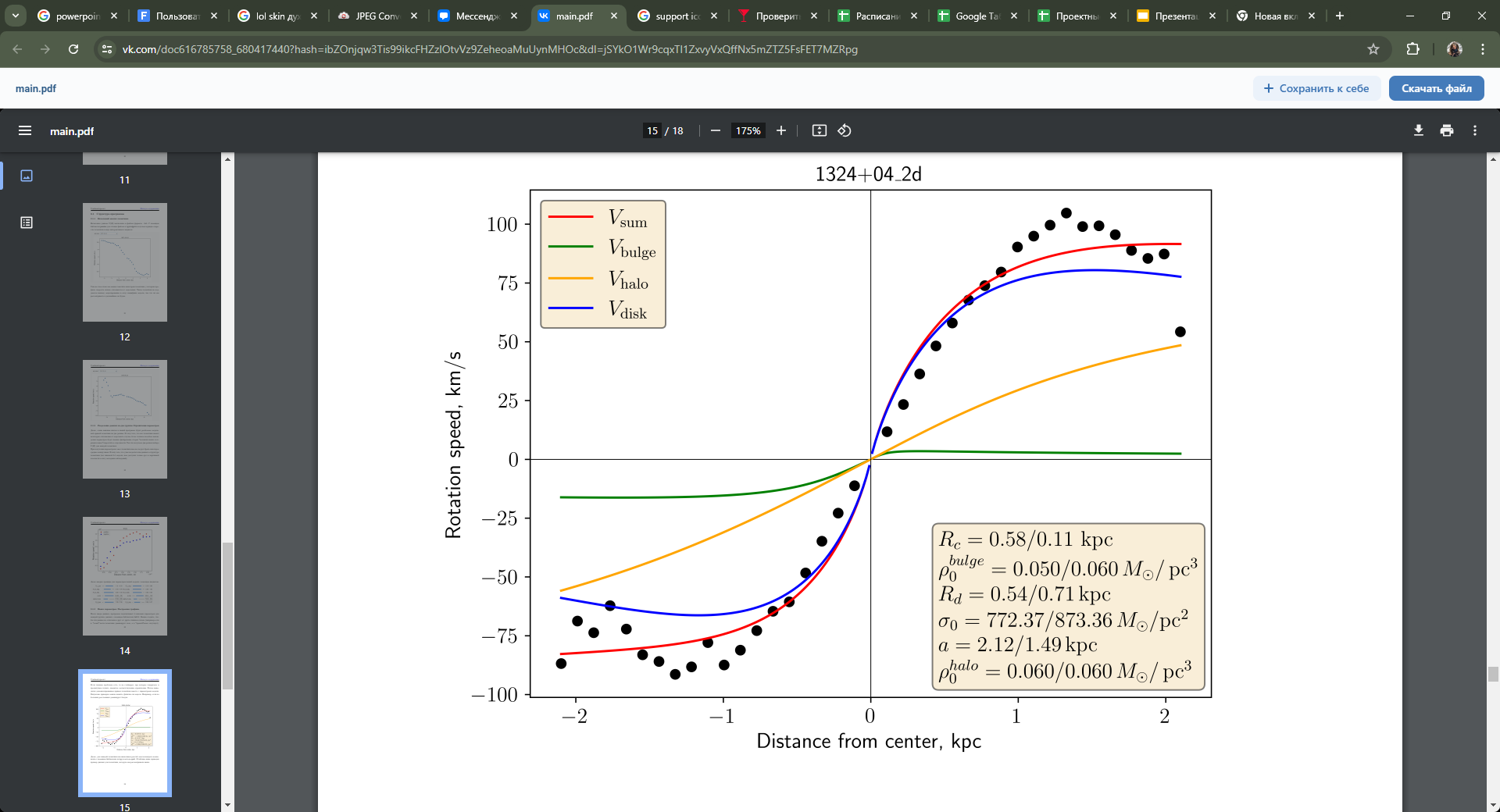 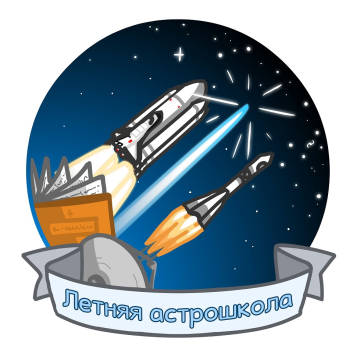 Обсерватории, на которых получены данные
Программа наблюдений нашей научной группы - галактики ближней Вселенной с активными ядрами. У нас была цель - определить массы центральных чёрных дыр галактик, а также дисперсии скоростей балджей этих галактик
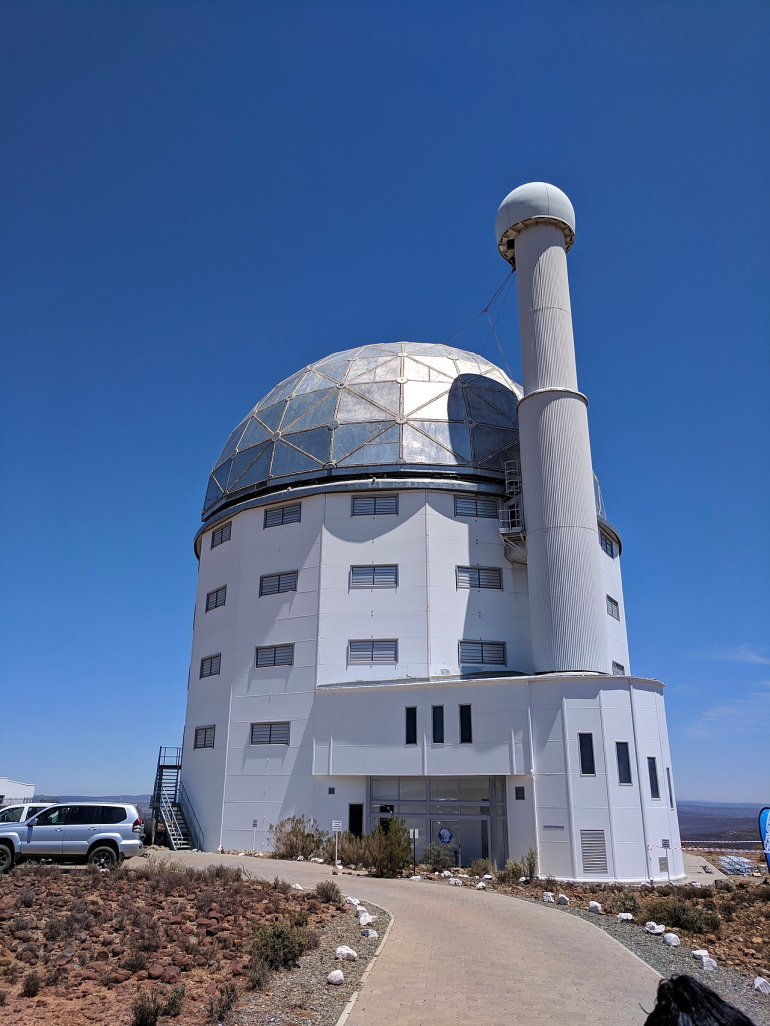 SALT
длиннощелевой спектрограф RSS
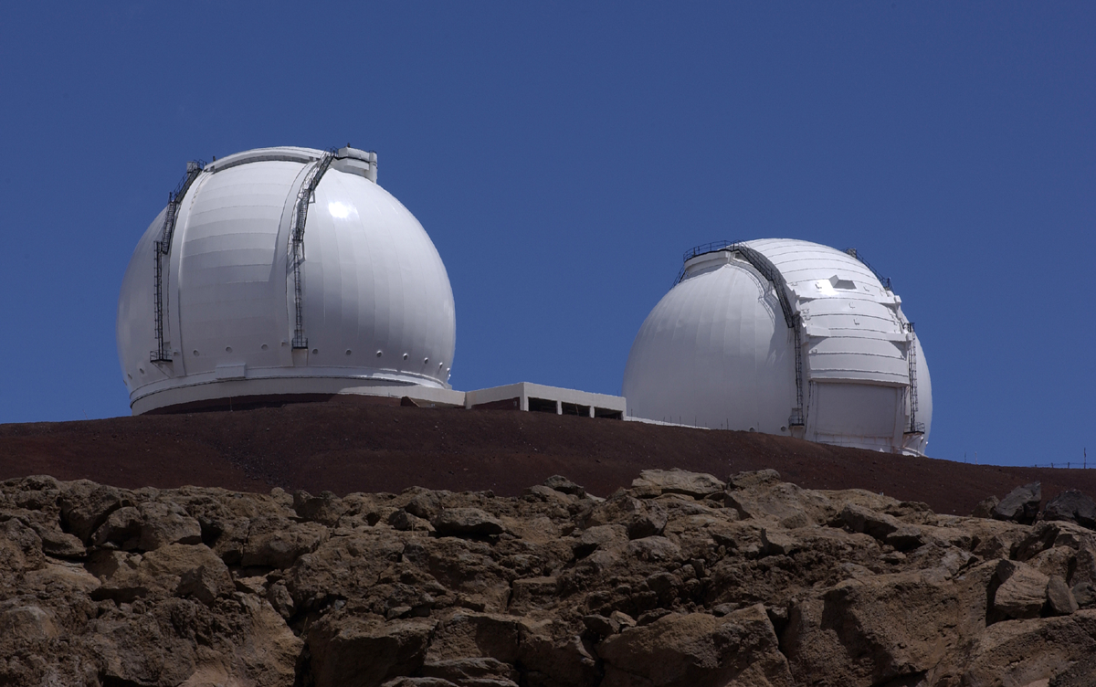 Keck
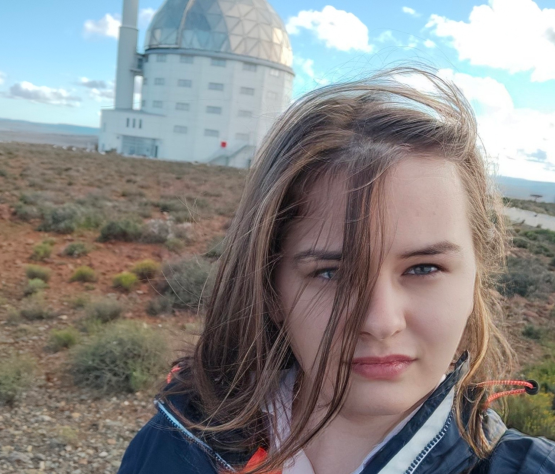 эшелле спектрограф ESI
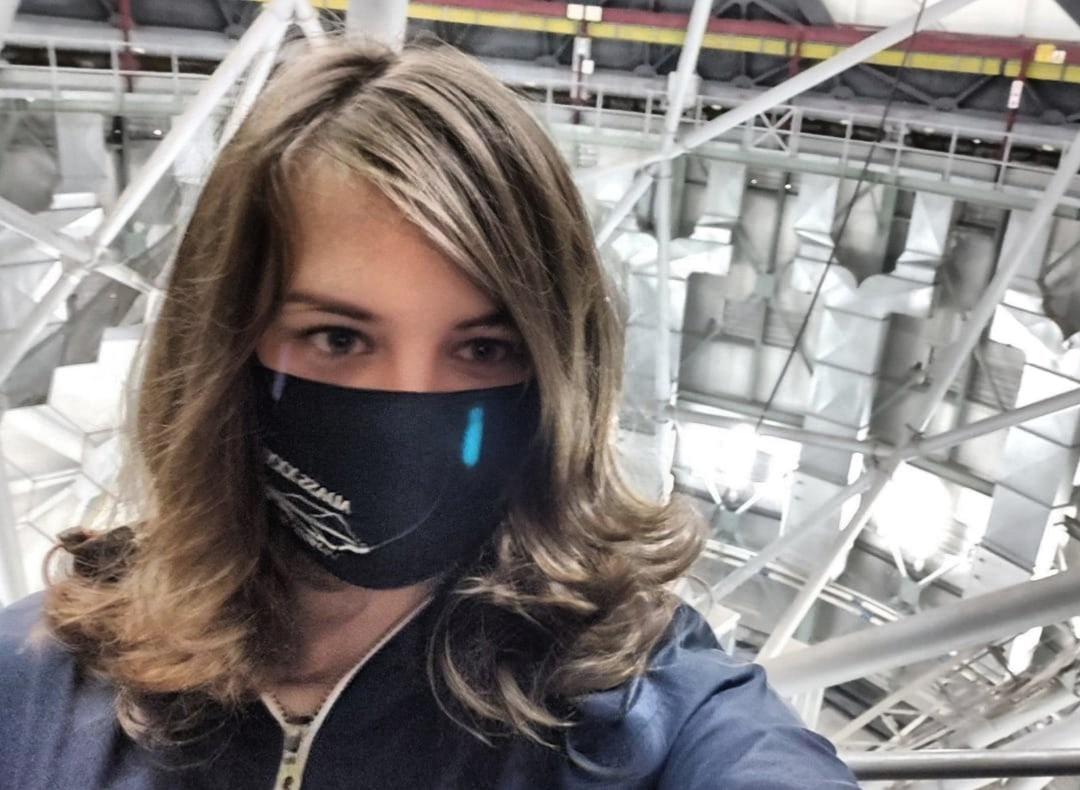 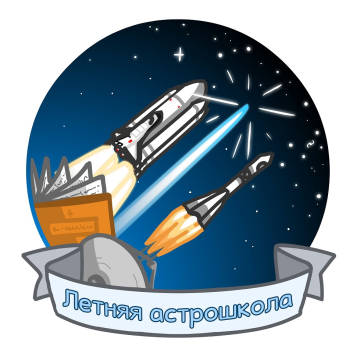 Получили кривые вращения (ЛАШ-2023)
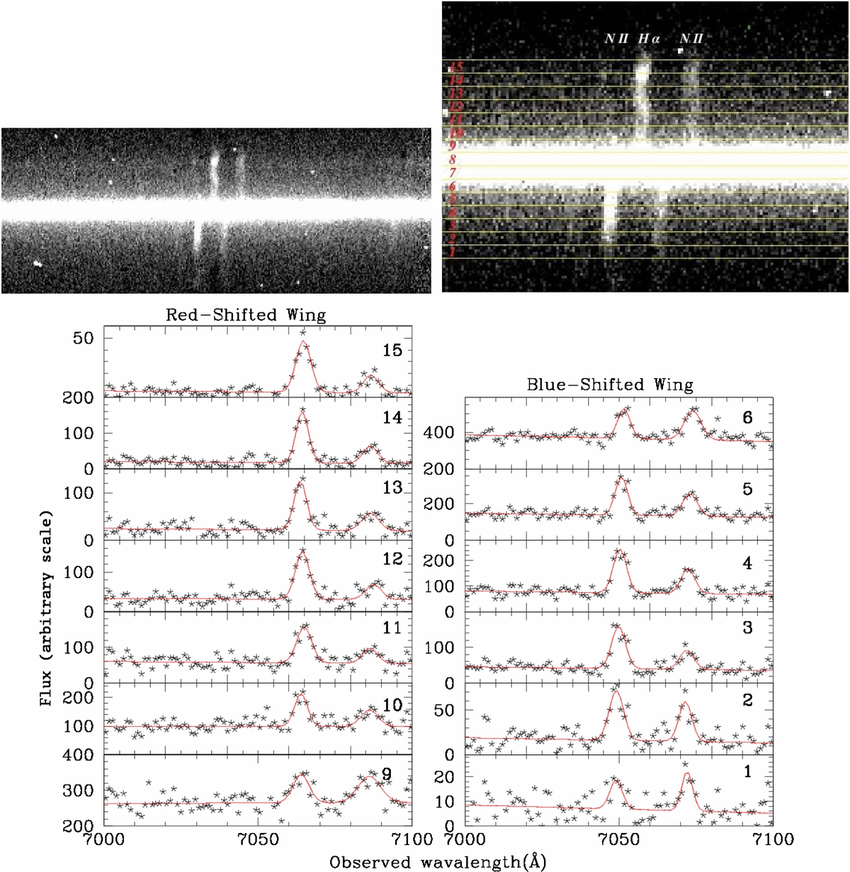 Ахмаметов Марат
Лазарев Михаил
Антонова Ольга
Ясько Артём
Шарма Нил
Вржещ Ян
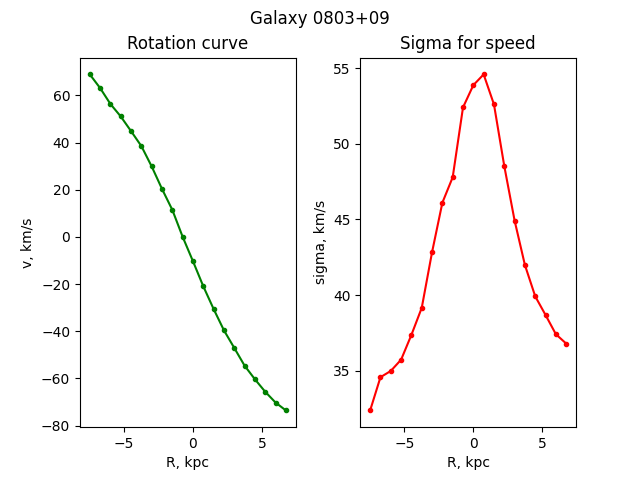 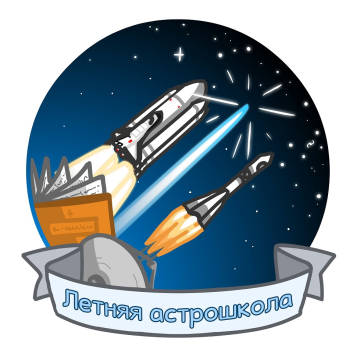 Проект по поиску и анализу переменных звезд в избранной площадке звездного неба
Научные результаты работы. Поиск  переменных звезд и определение параметров переменности. Работа с новейшими мировыми астрономическими проектами.  Работа на удаленных системах обработки данных. Настоящие наблюдения на крупном телескопе (1.22 м). Новые научные открытия!
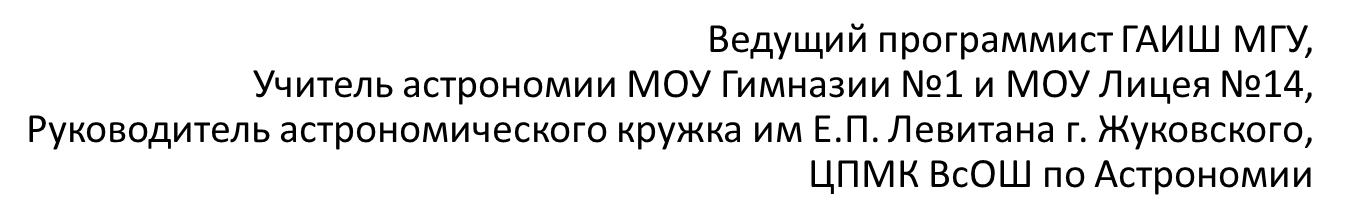 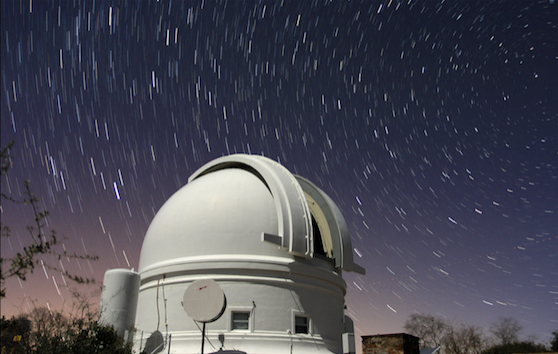 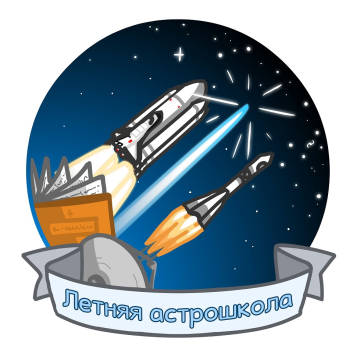 Телескоп и данные The Zwicky Transient Facility
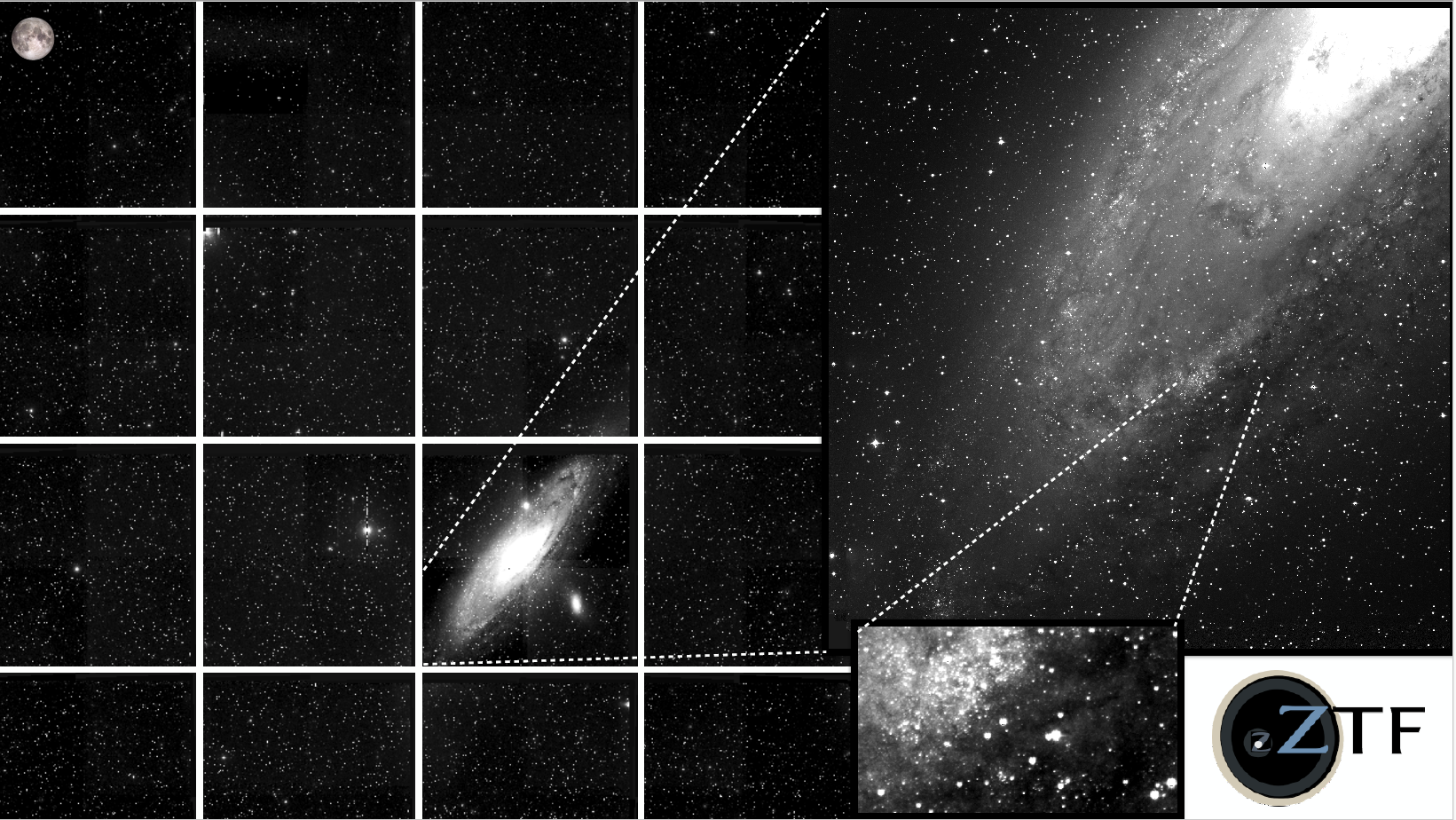 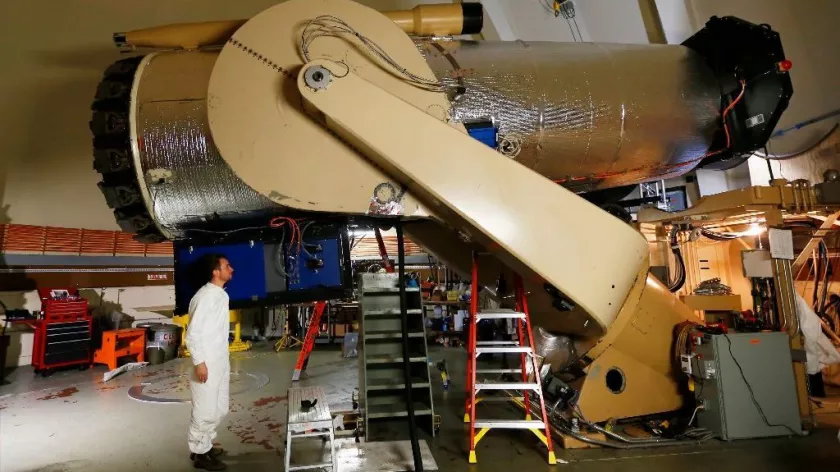 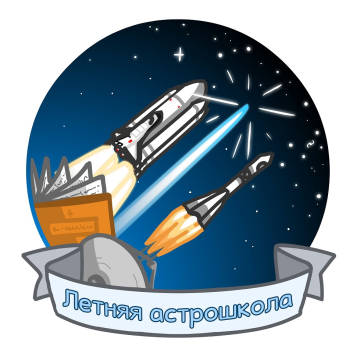 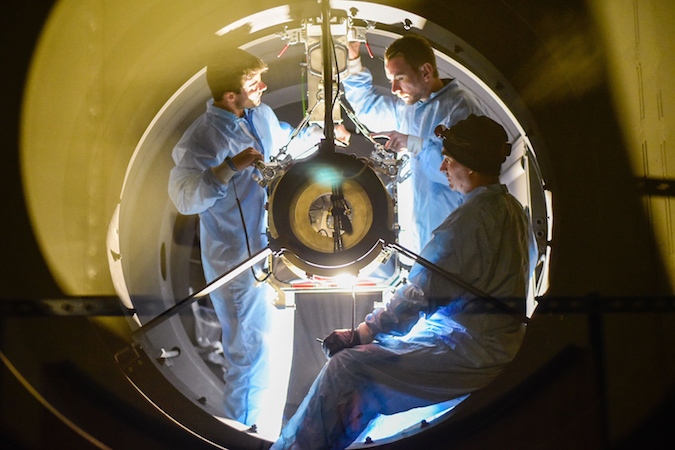 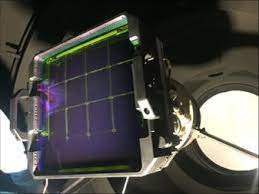 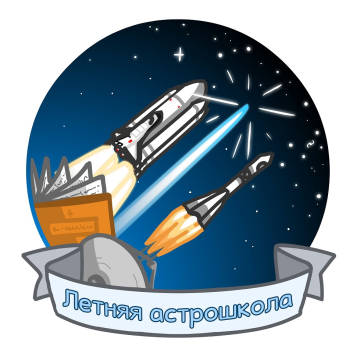 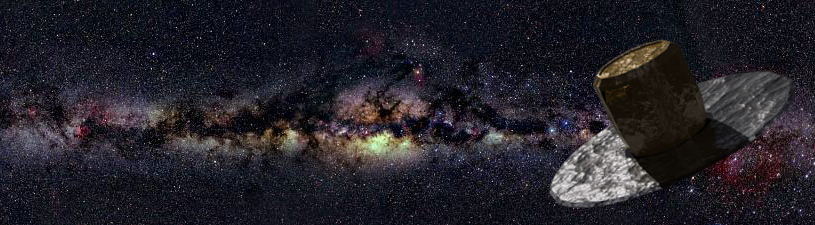 Распределение звезд по типам в окрестностях Солнца по данным GAIA DR3
Научные результаты работы. Поиск  групп звезд в данных спутника GAIA (DR3). Работа с новейшими мировыми астрономическими проектами.  Работа на удаленных системах обработки данных. Настоящие наблюдения c космического телескопа GAIA. Новые научные открытия!
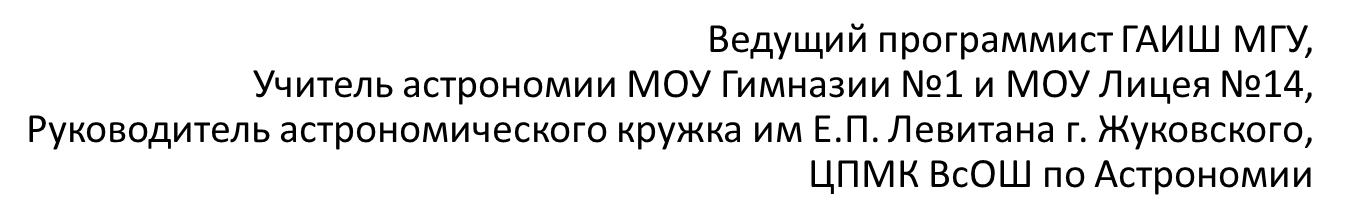 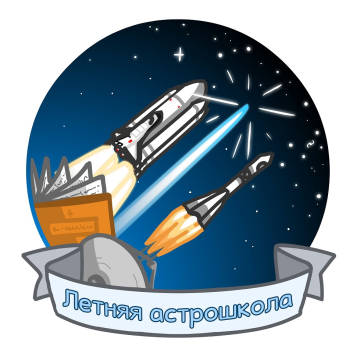 Область наблюдений
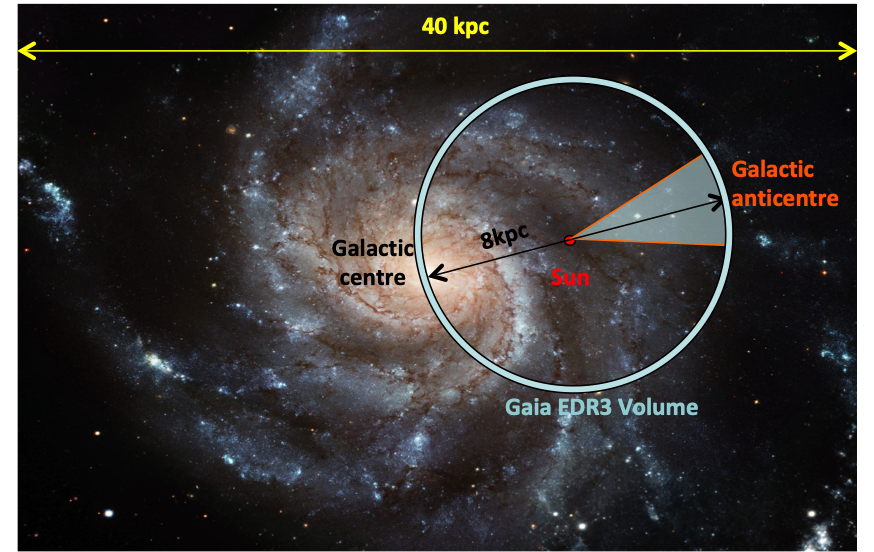 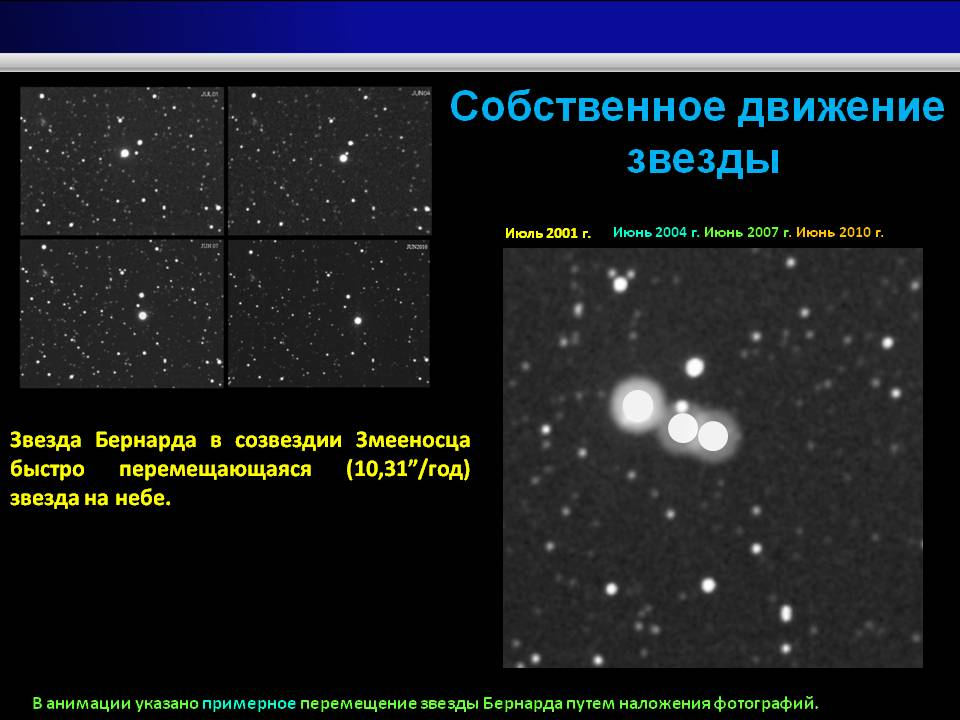 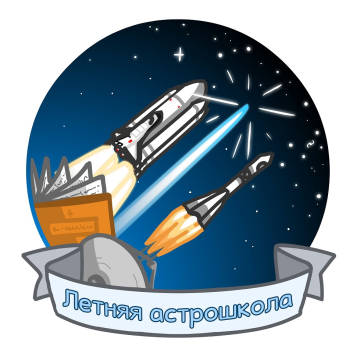 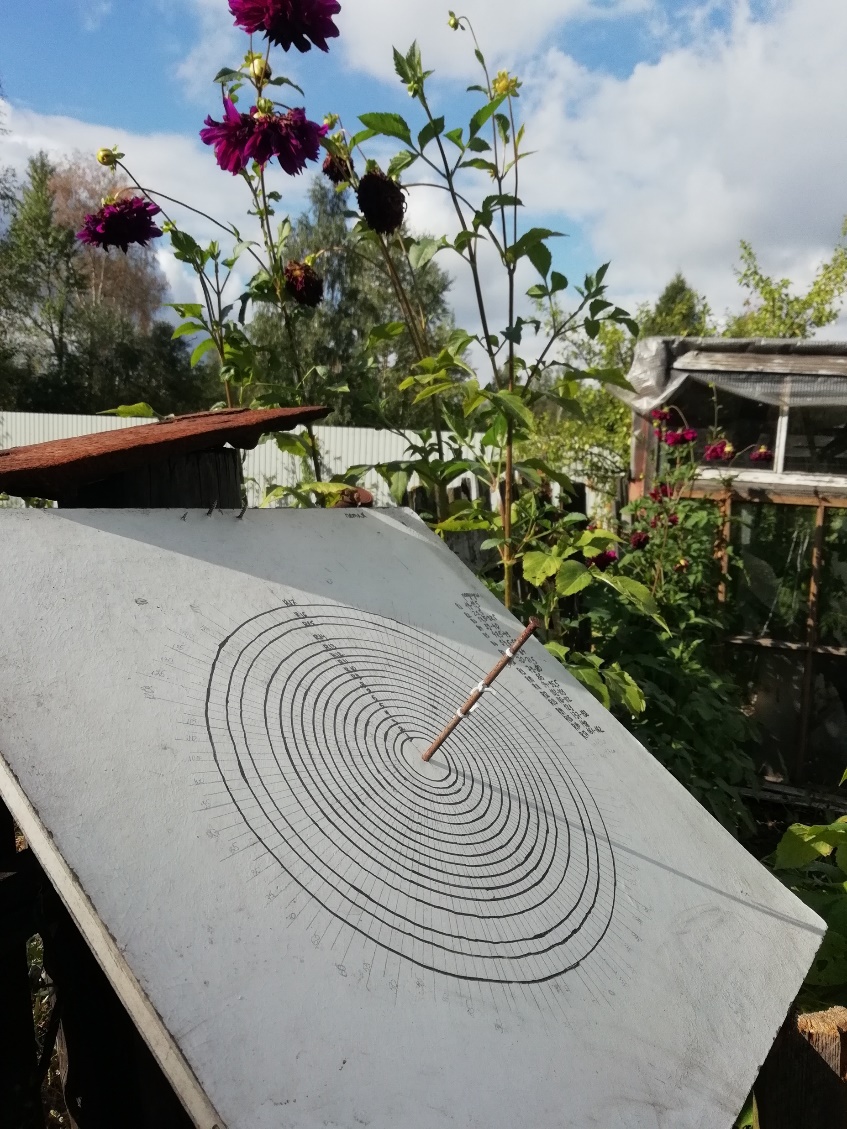 НАУЧНО-ИССЛЕДОВАТЕЛЬСКИЕ ПРОЕКТЫСолнечные часыруководитель: Малютин Виктор Александрович+Долгопрудный, 2023 г.
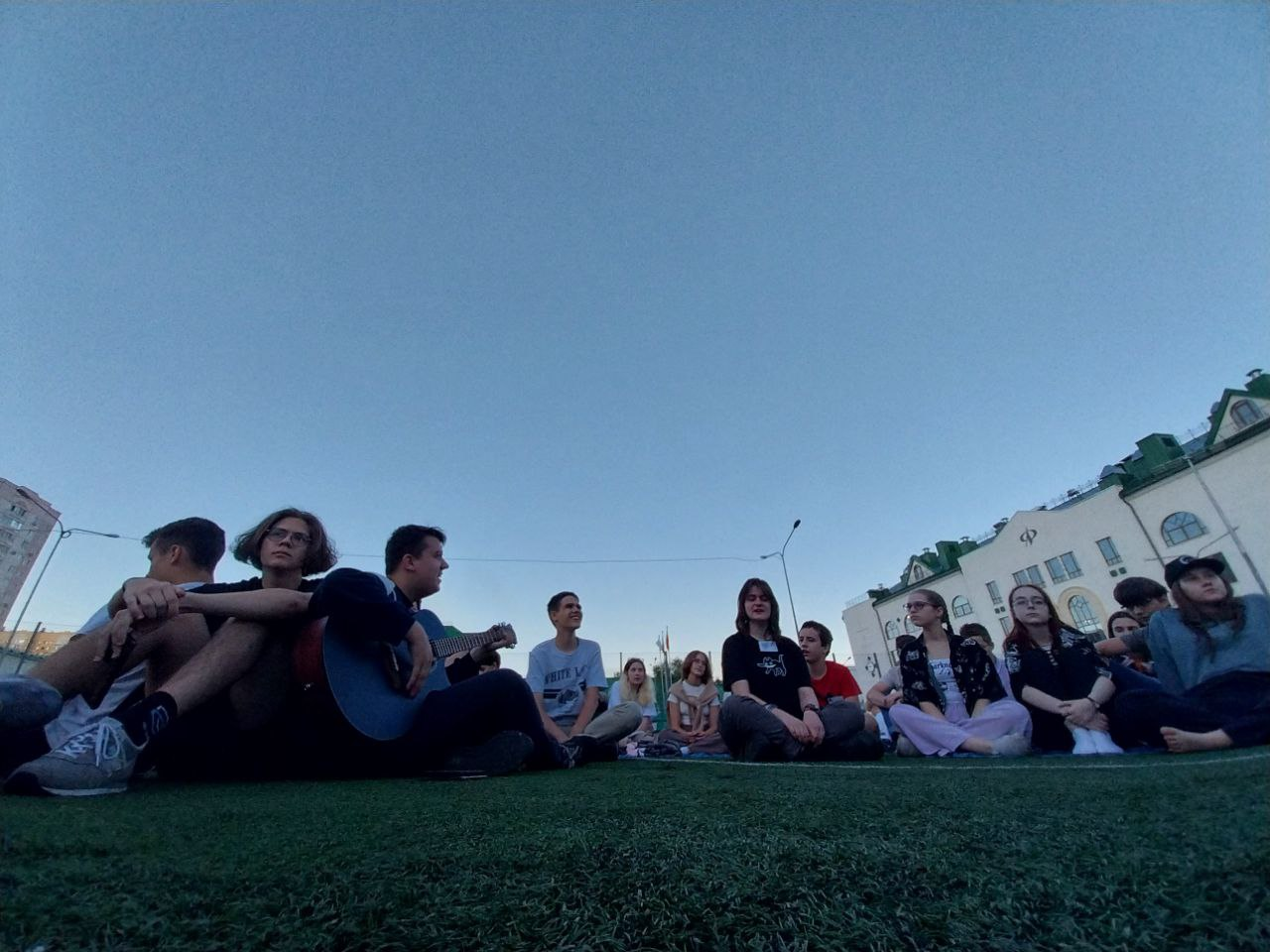 Сообщество - https://t.me/+Ir32fnzVwOM4Mzcyhttps://vk.com/summer_astro_school?z=album-213396504_292679237
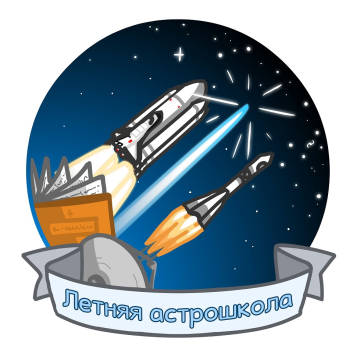 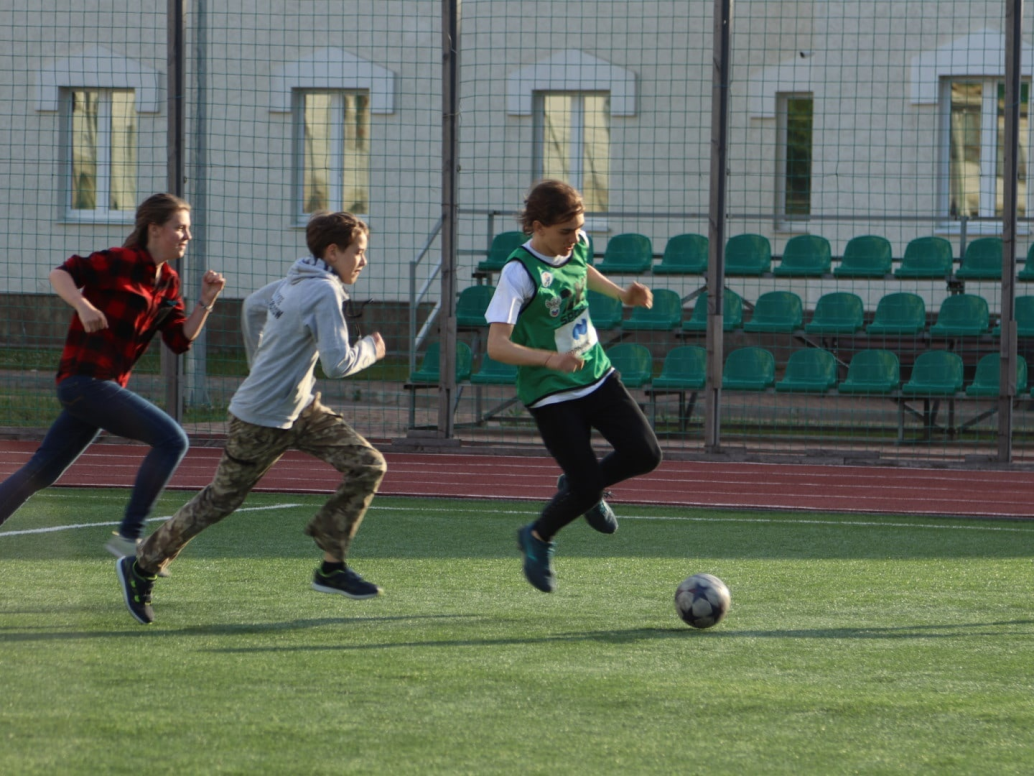 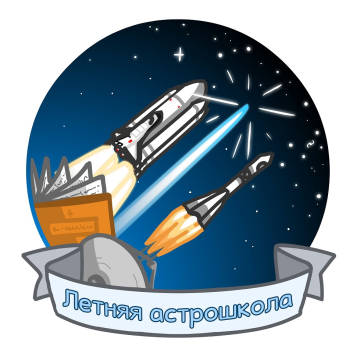 Пределы
Большая нагрузка
Продуманное расписание
Досуг
Спорт
Экскурсии
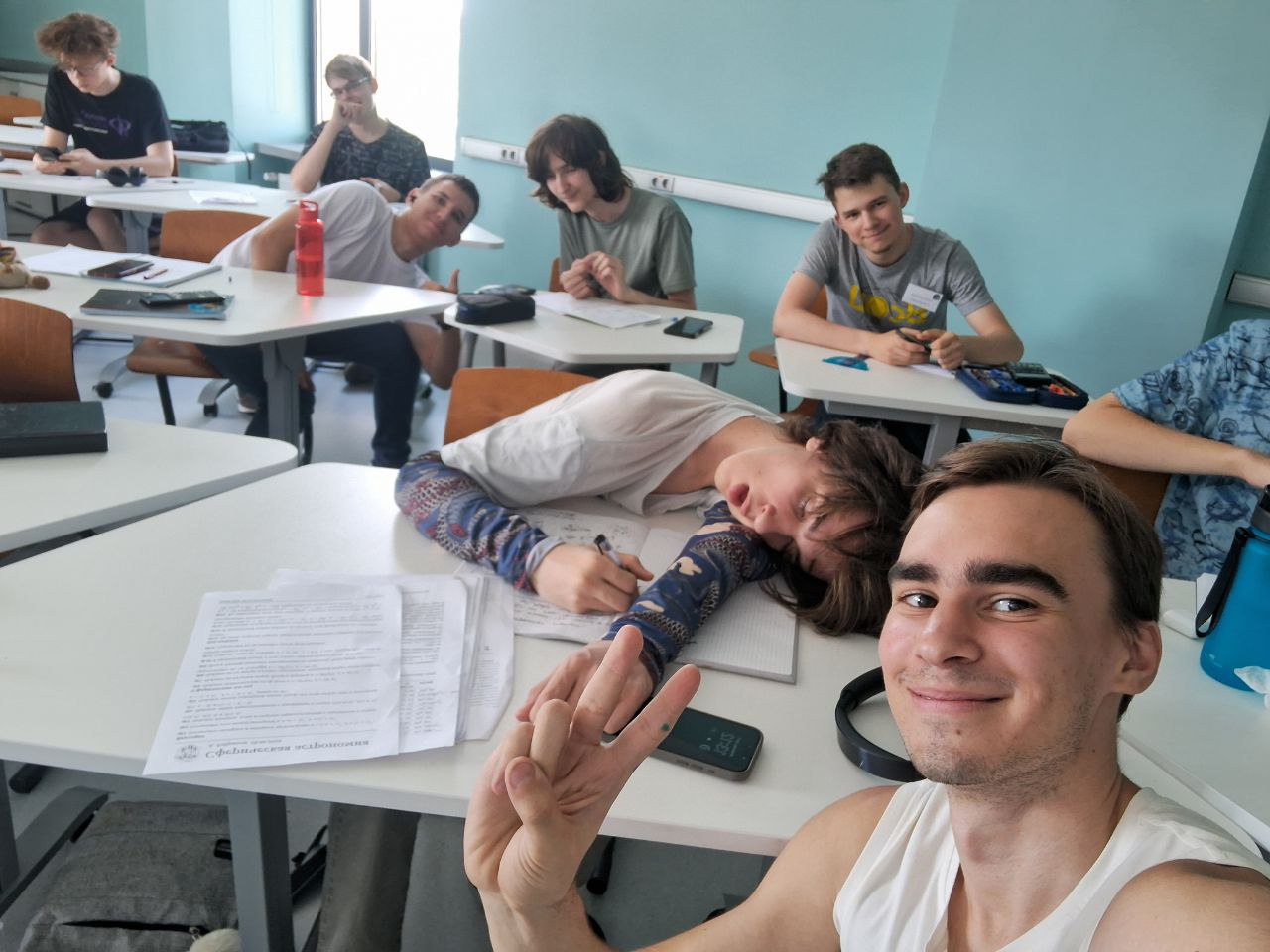 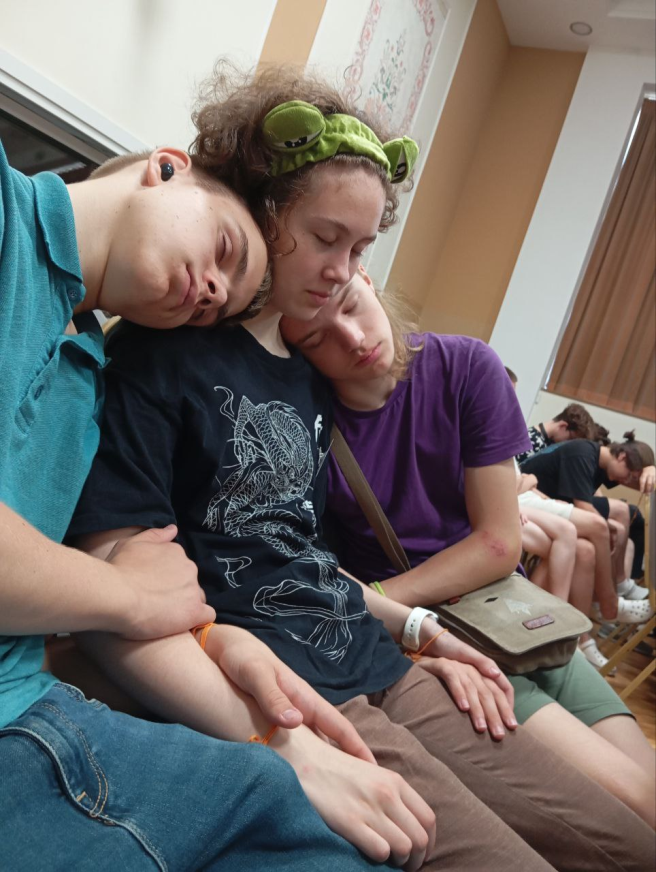 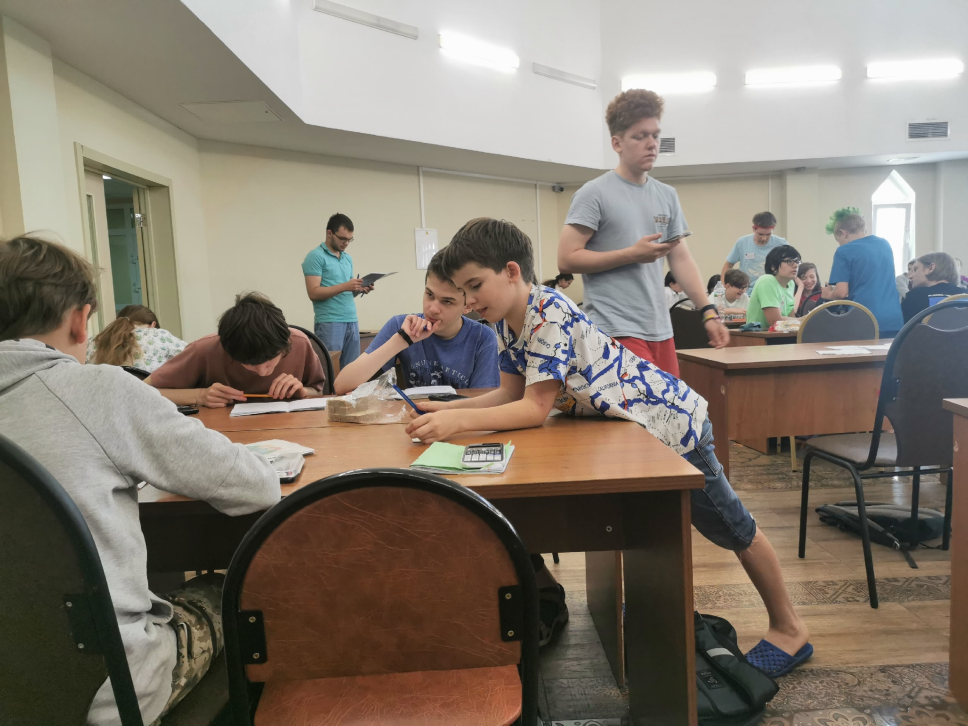 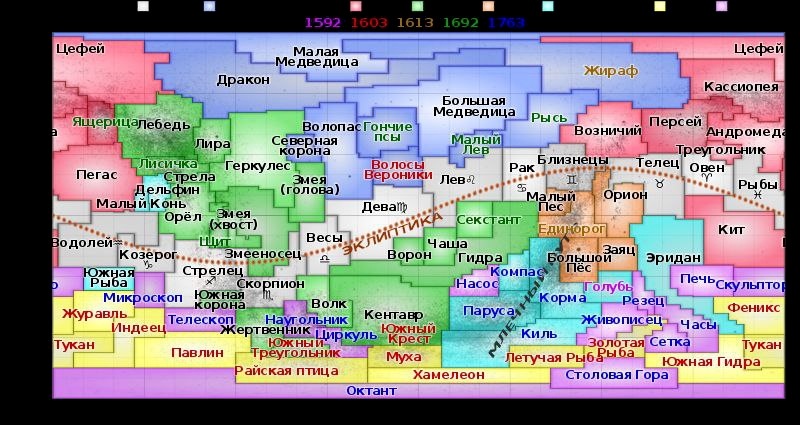 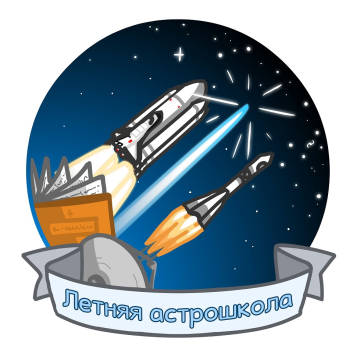 Астрономические игры
Астротурнир
Экономическая игра
Регата
Астрономическое домино
Игра «Угольникова»
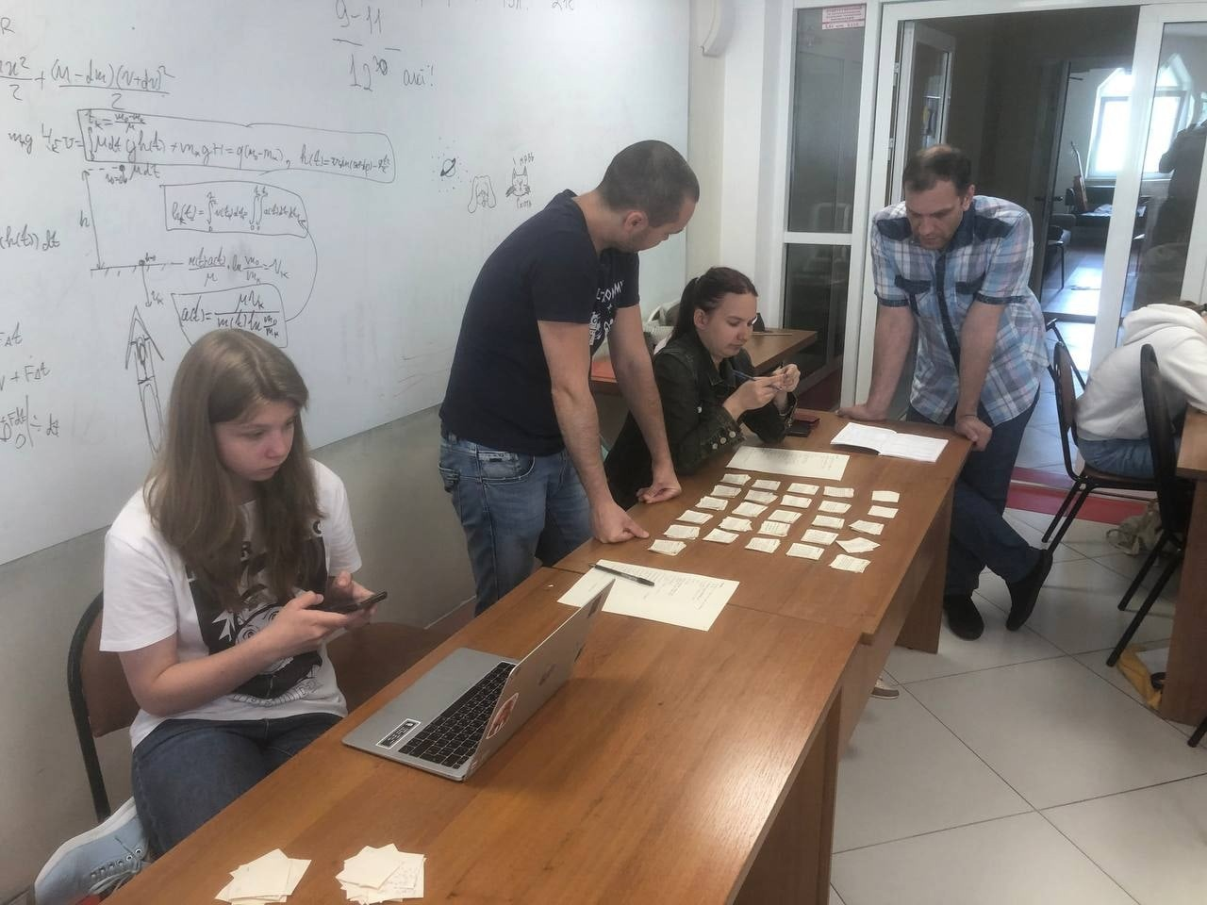 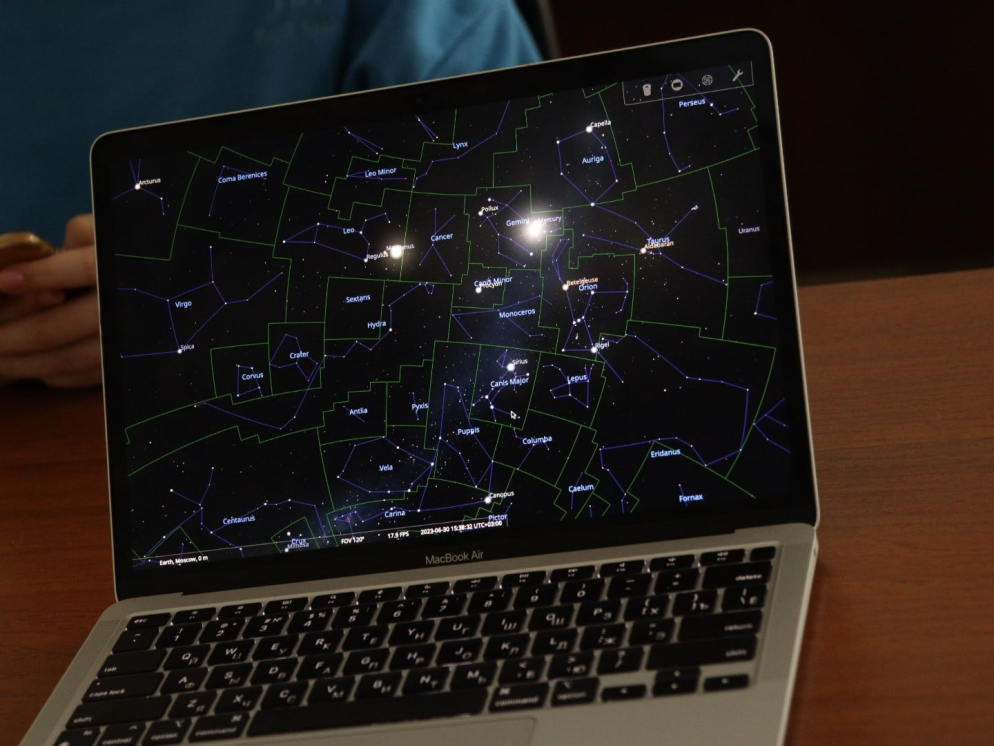 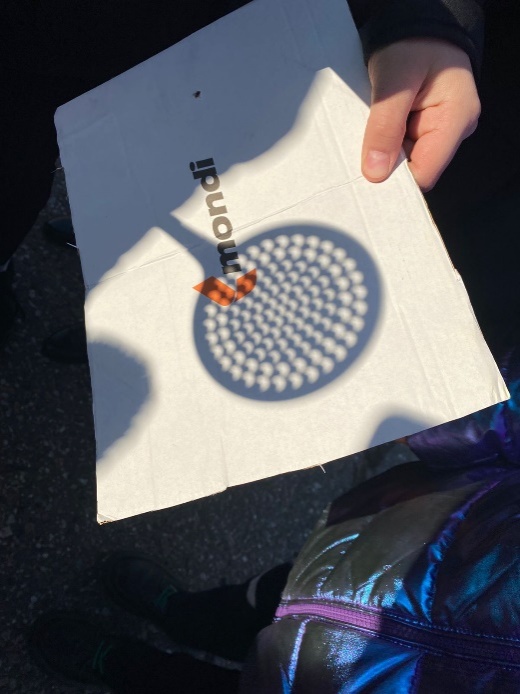 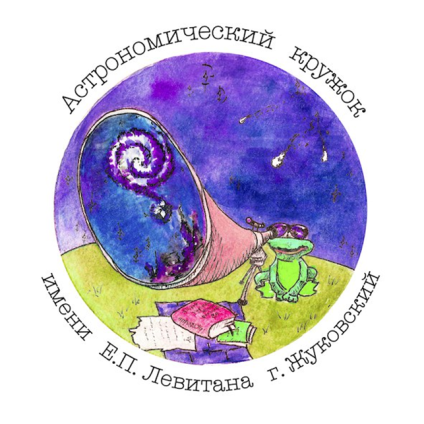 Занятия
Основная программа – 2 часа в неделю
Индивидуальная программа
Проектная работа
Система дистанционного обучения moodle
Наблюдение редких астрономических явлений
Летние выезды в астрономические экспедиции
Участие в астрономических олимпиадах
Самообразование кружковцев
Участие в областных программах центра «Взлет»
Выпуск методической и учебой литературы
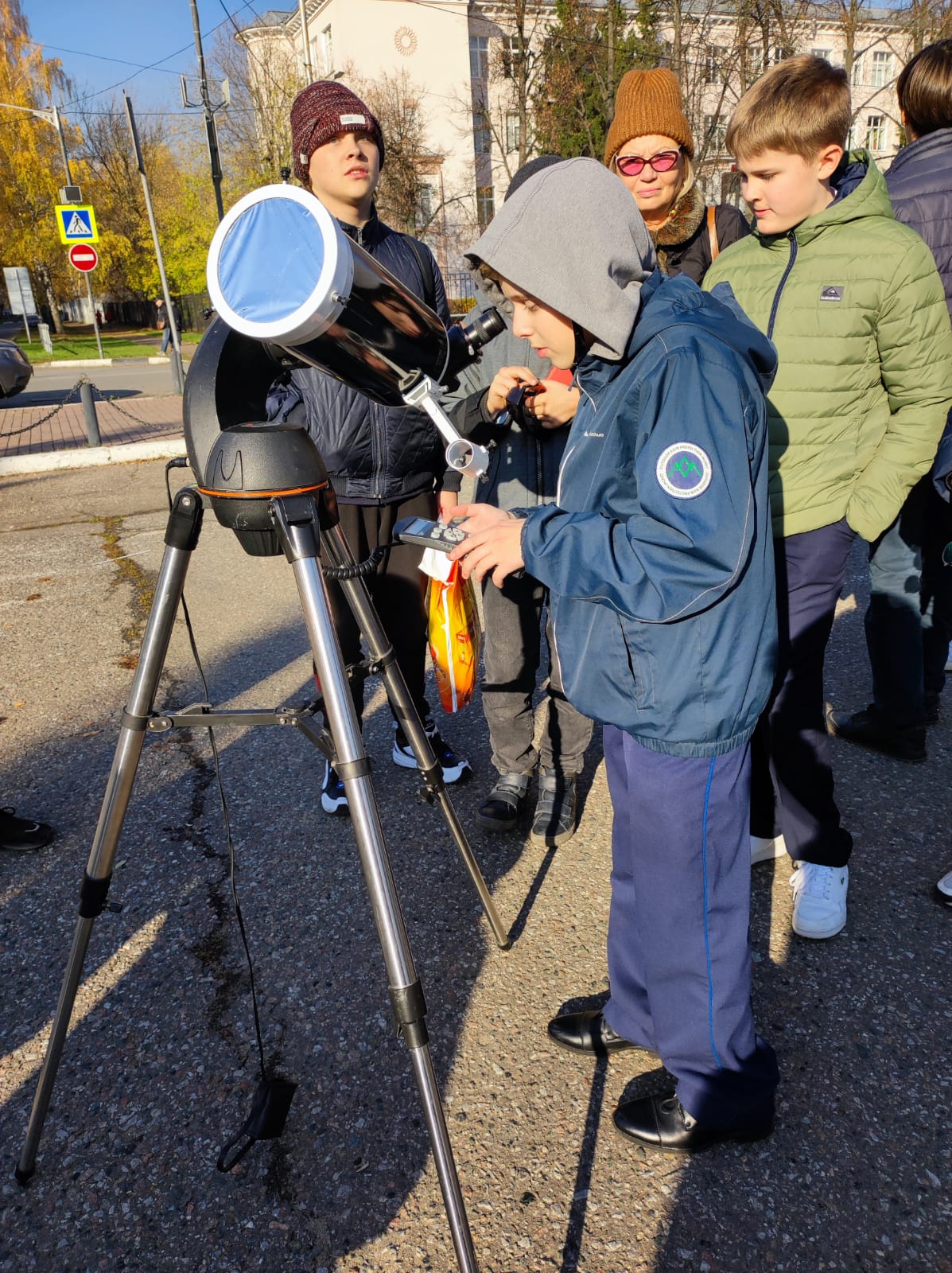 Астрономические экспедиции
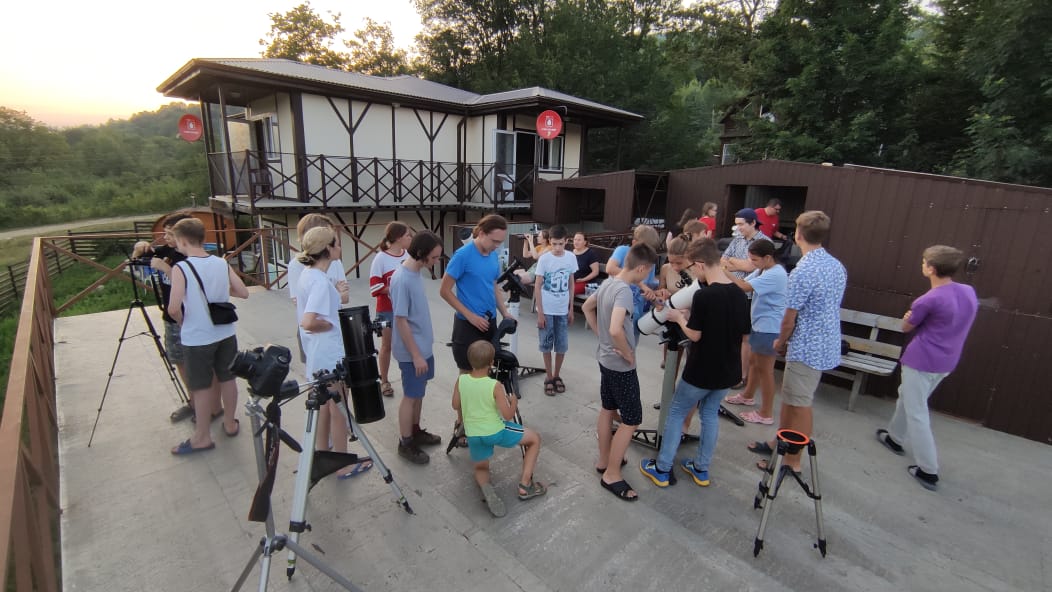 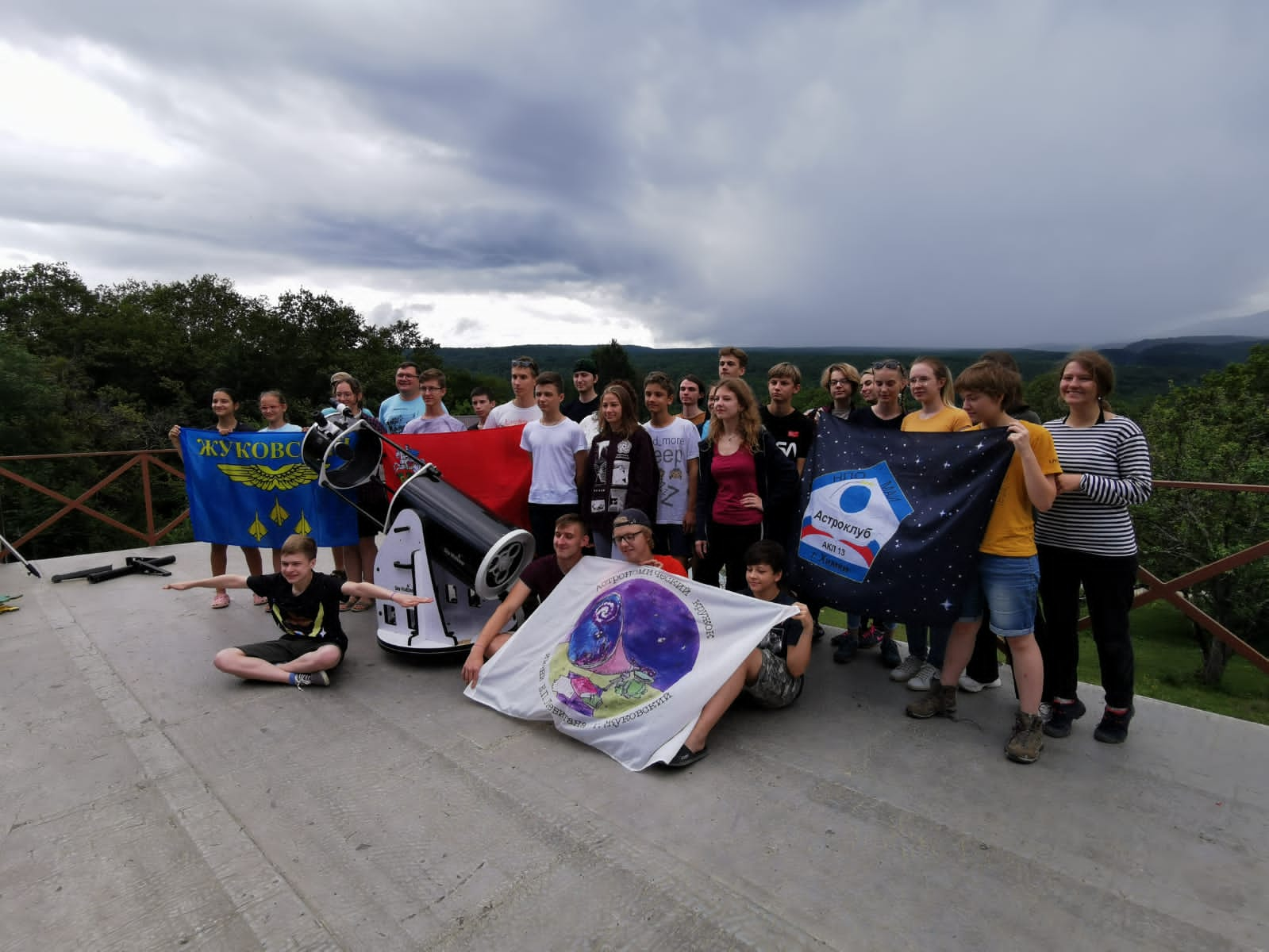 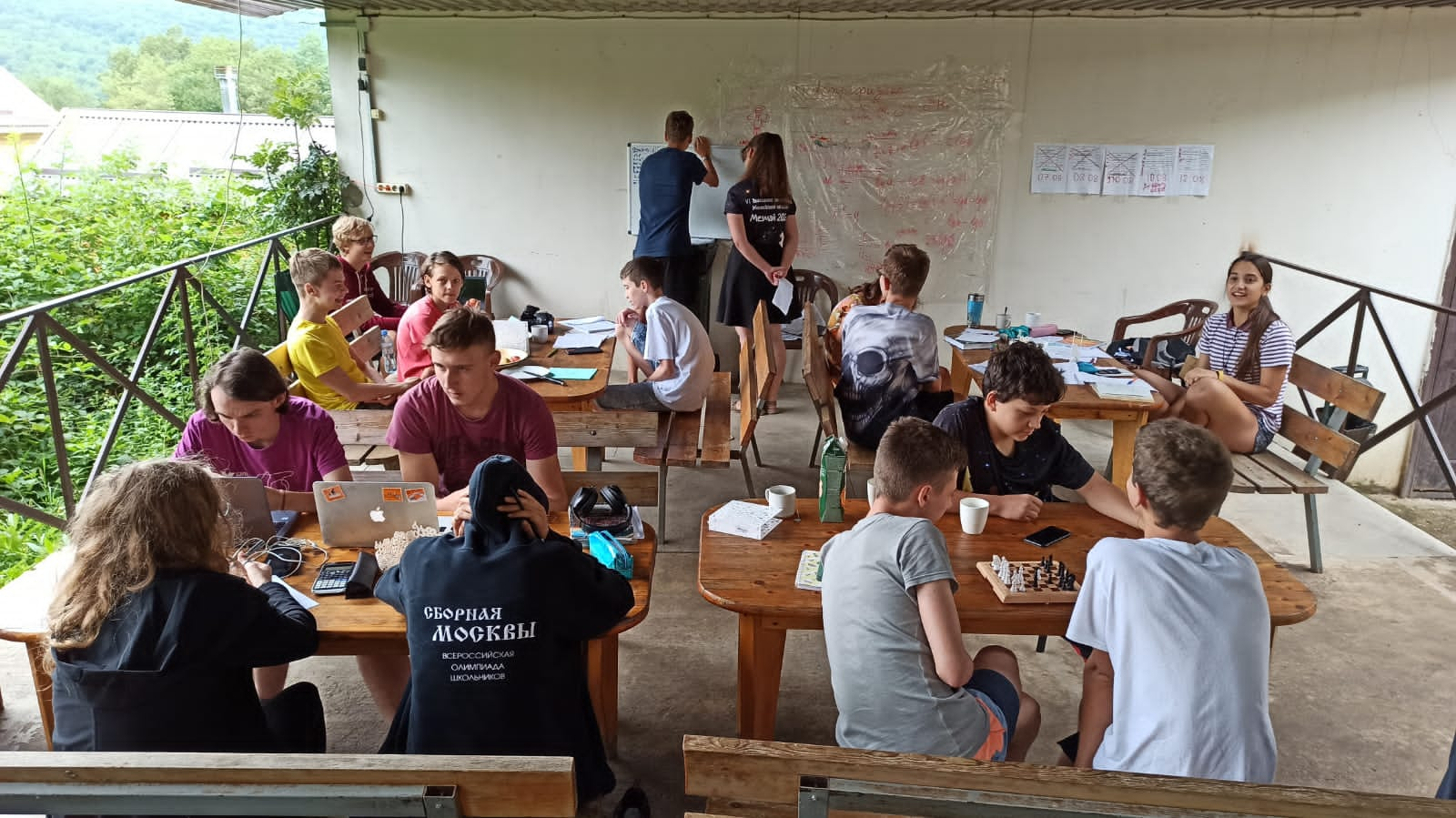 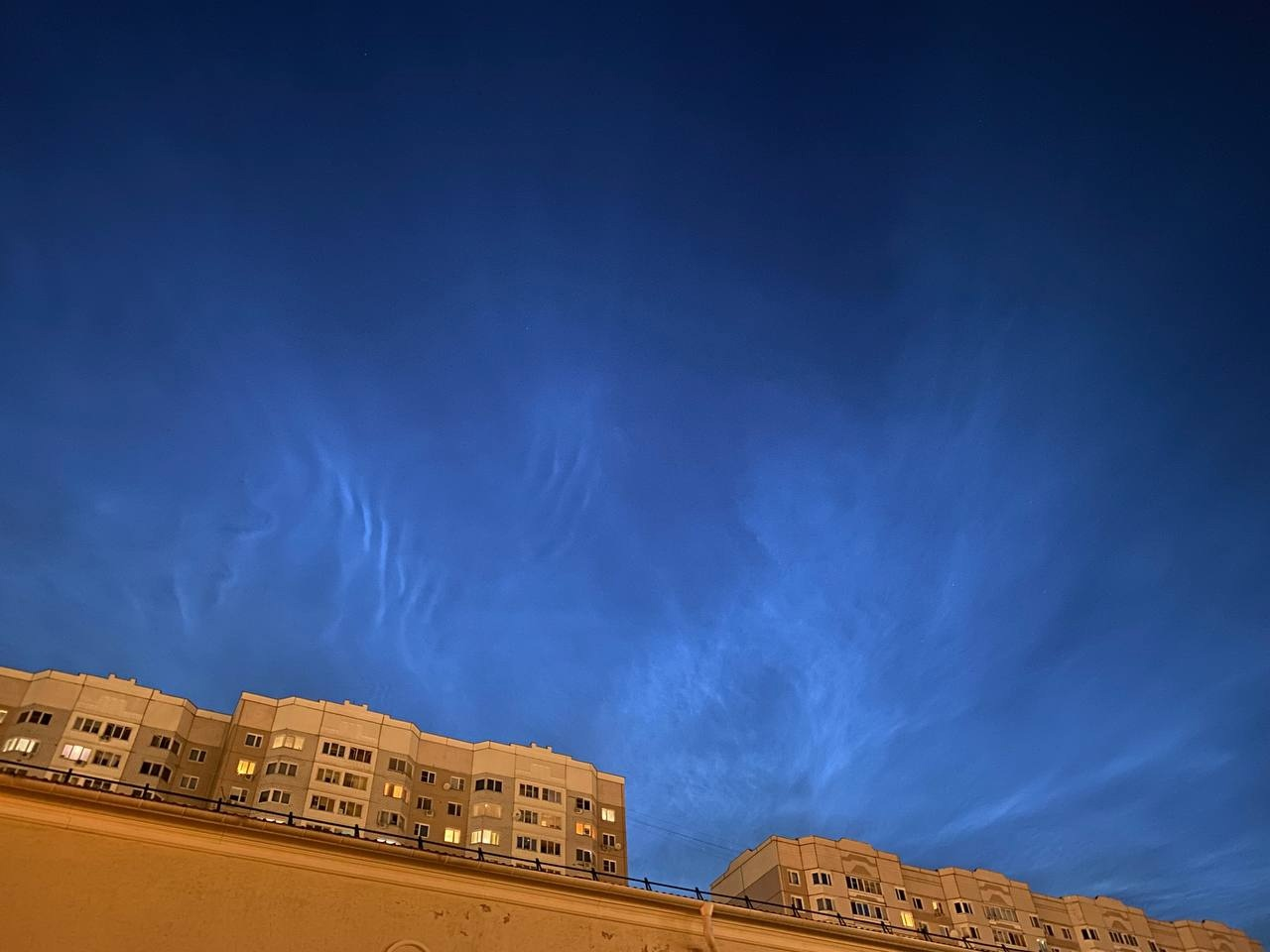 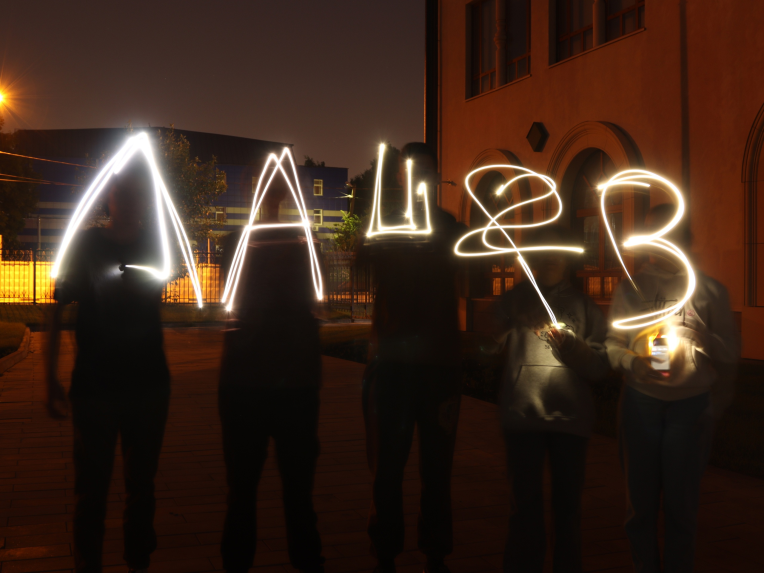 Спасибо за внимание
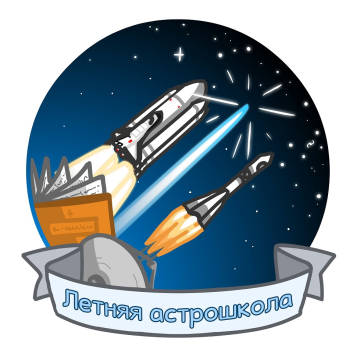 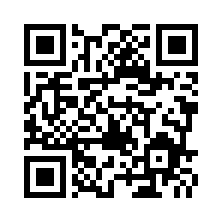